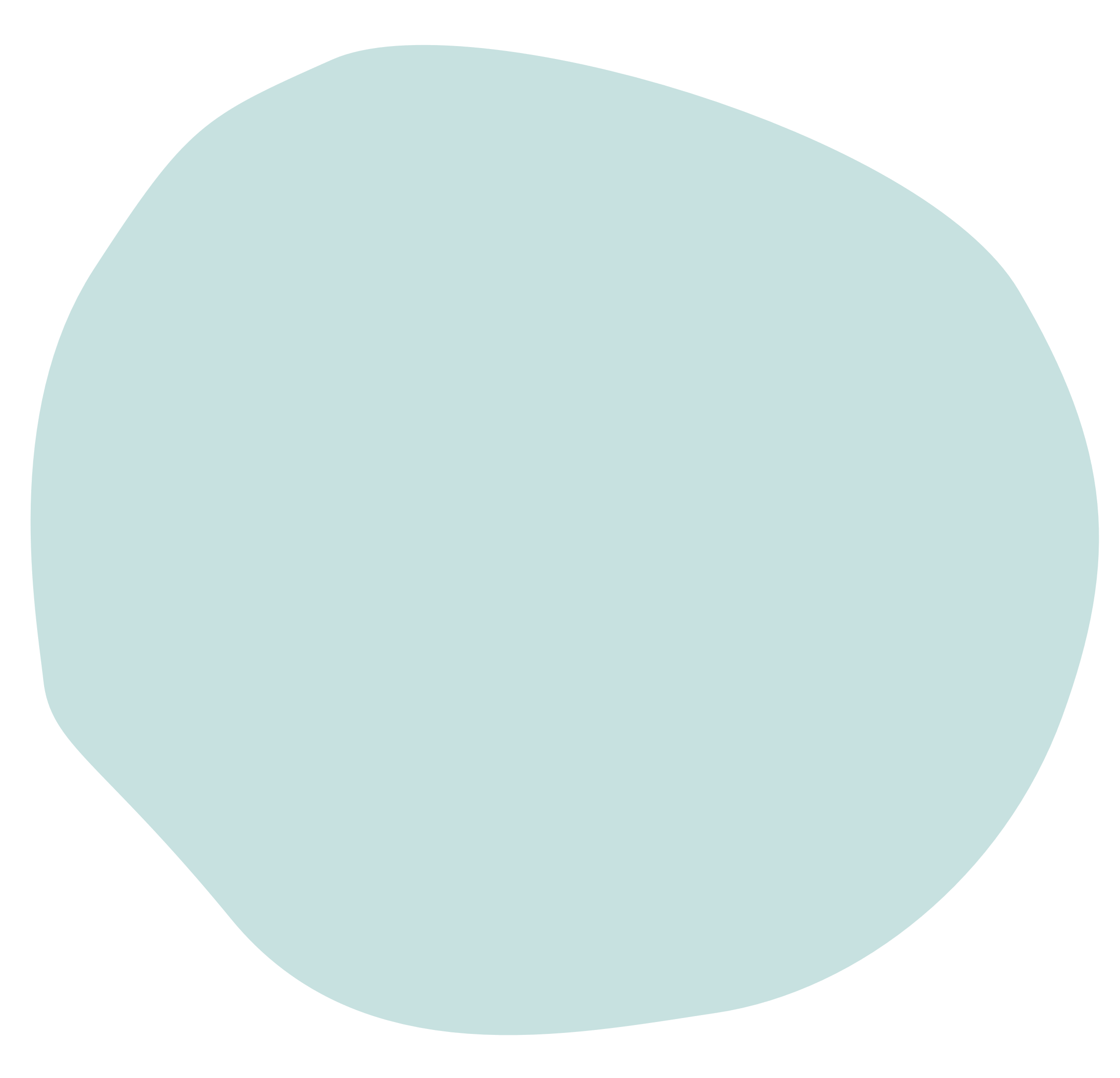 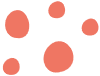 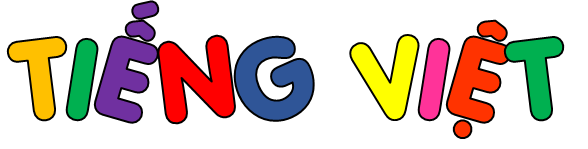 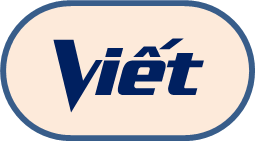 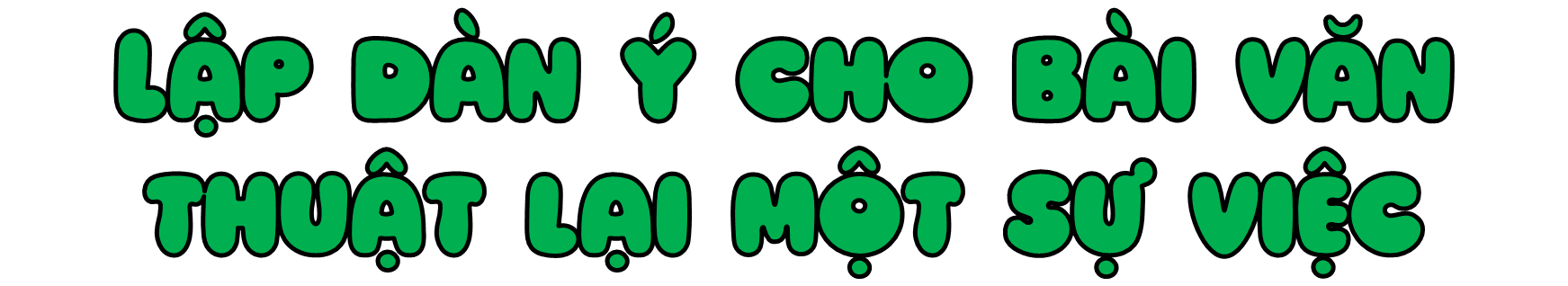 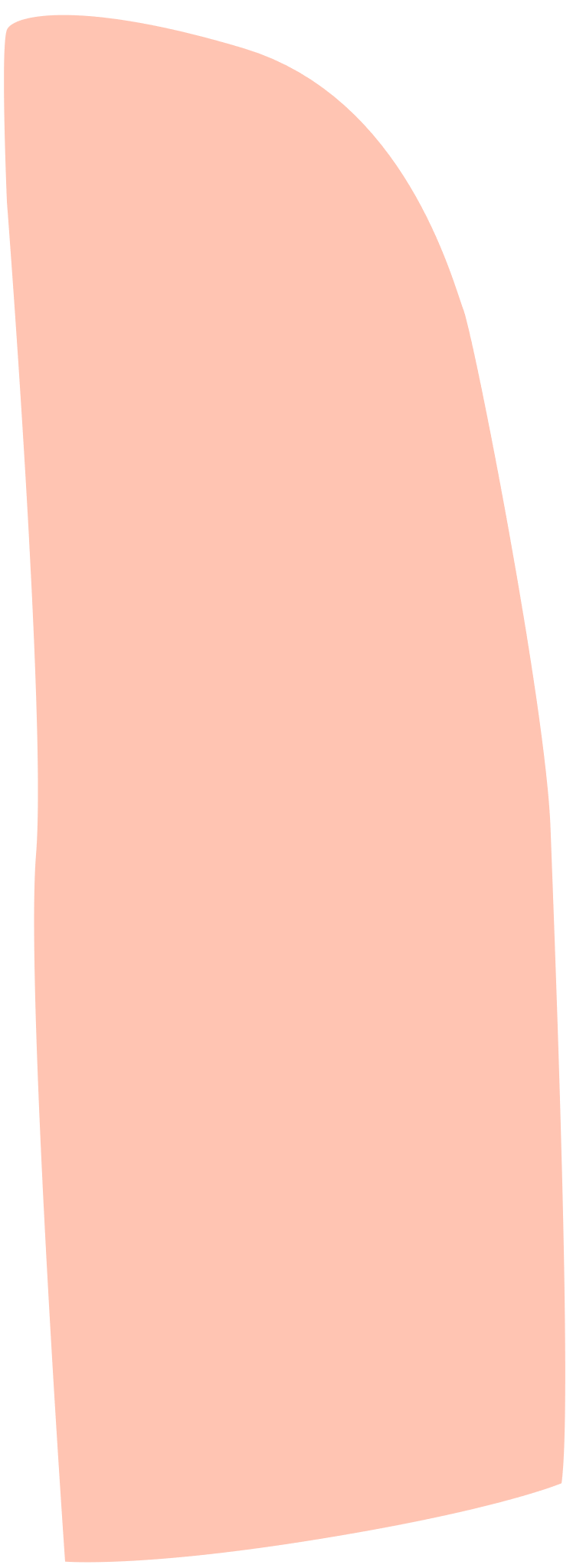 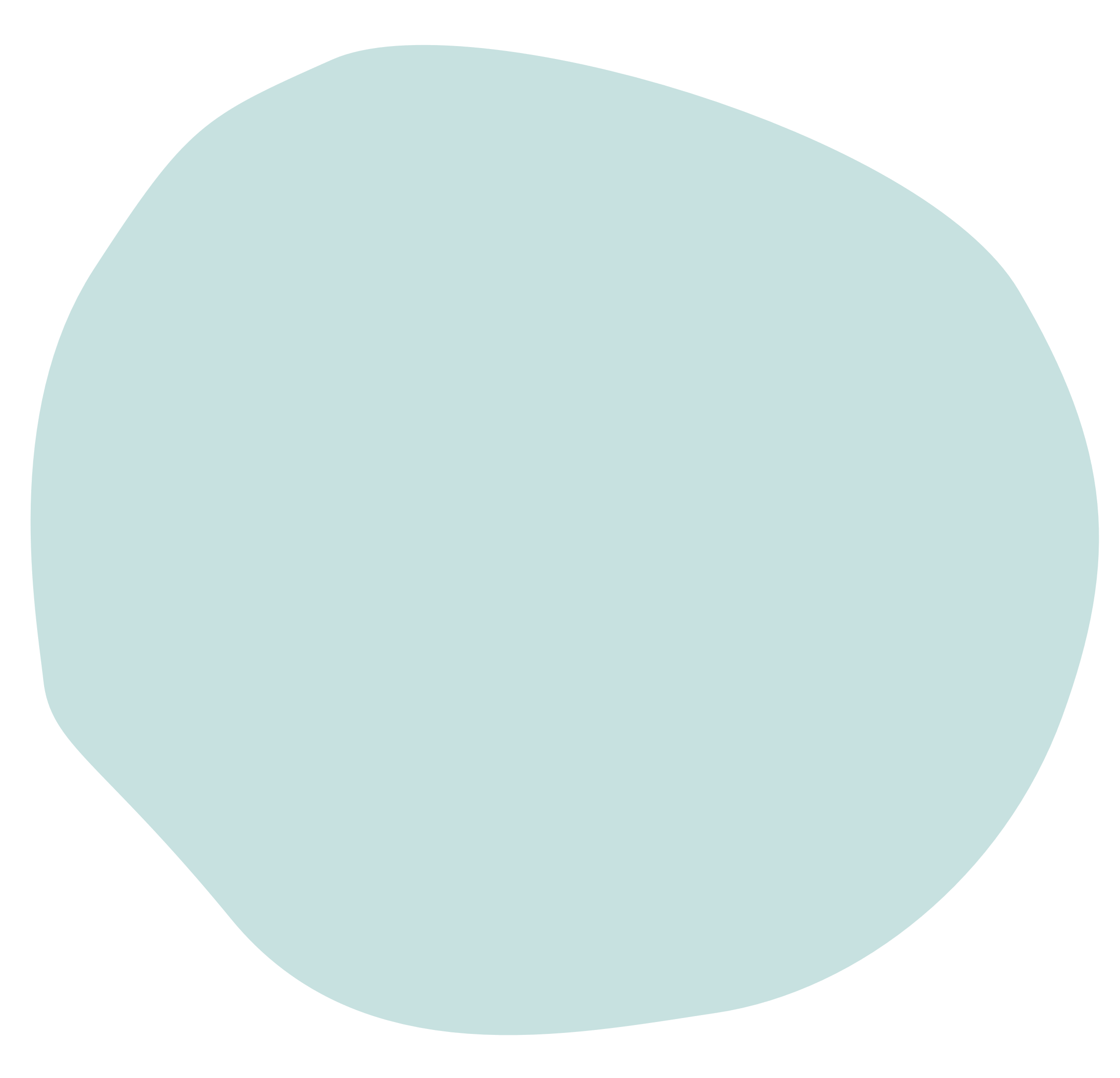 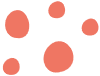 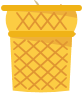 Yêu cầu cần đạt
Lập được dàn ý cho bài văn thuật lại một sự việc theo đúng yêu cầu của kiểu bài.
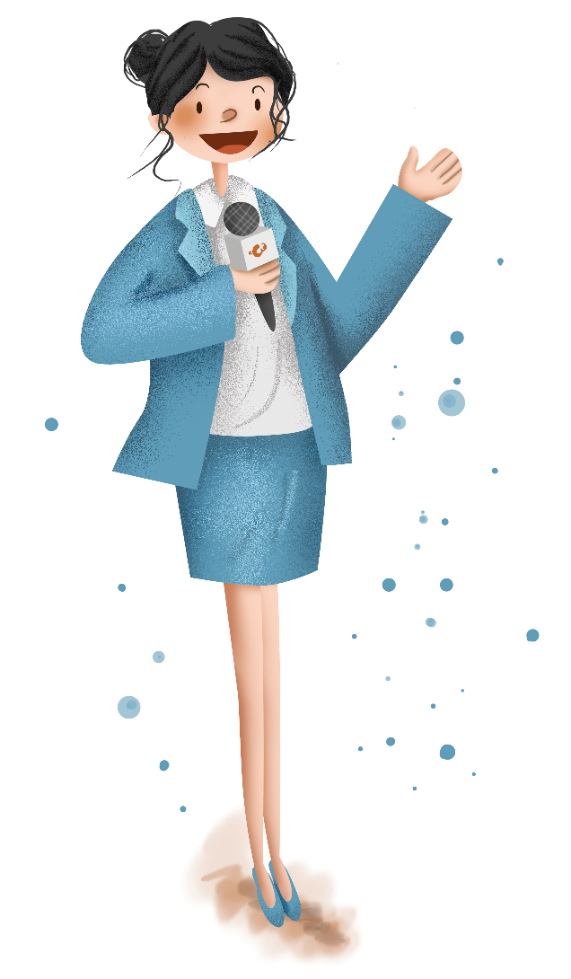 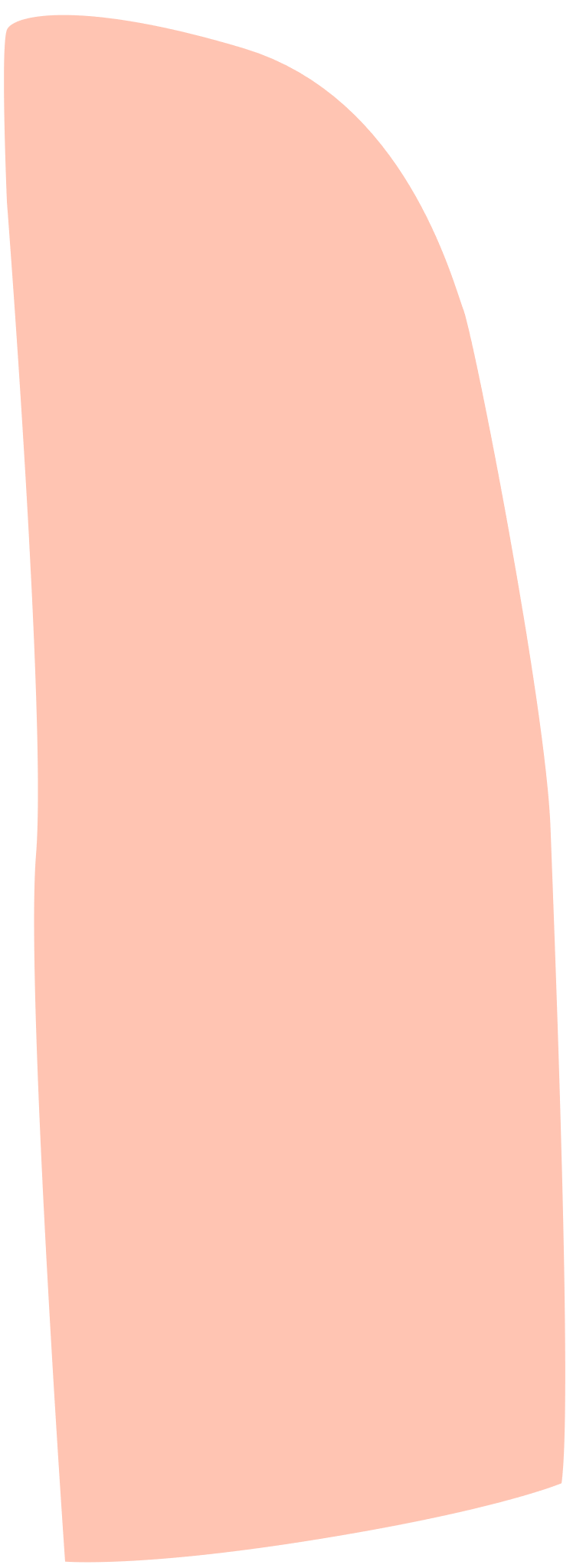 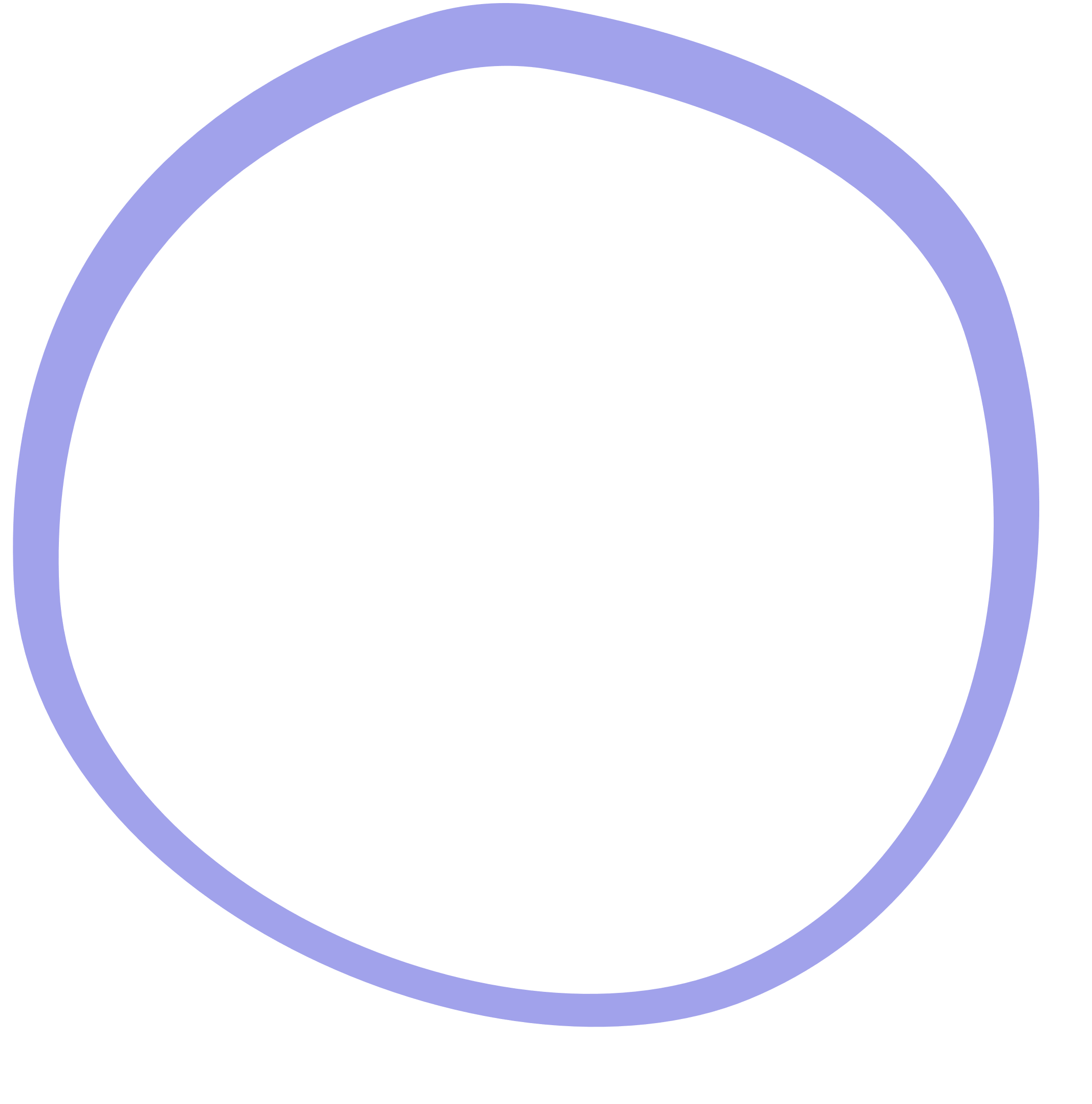 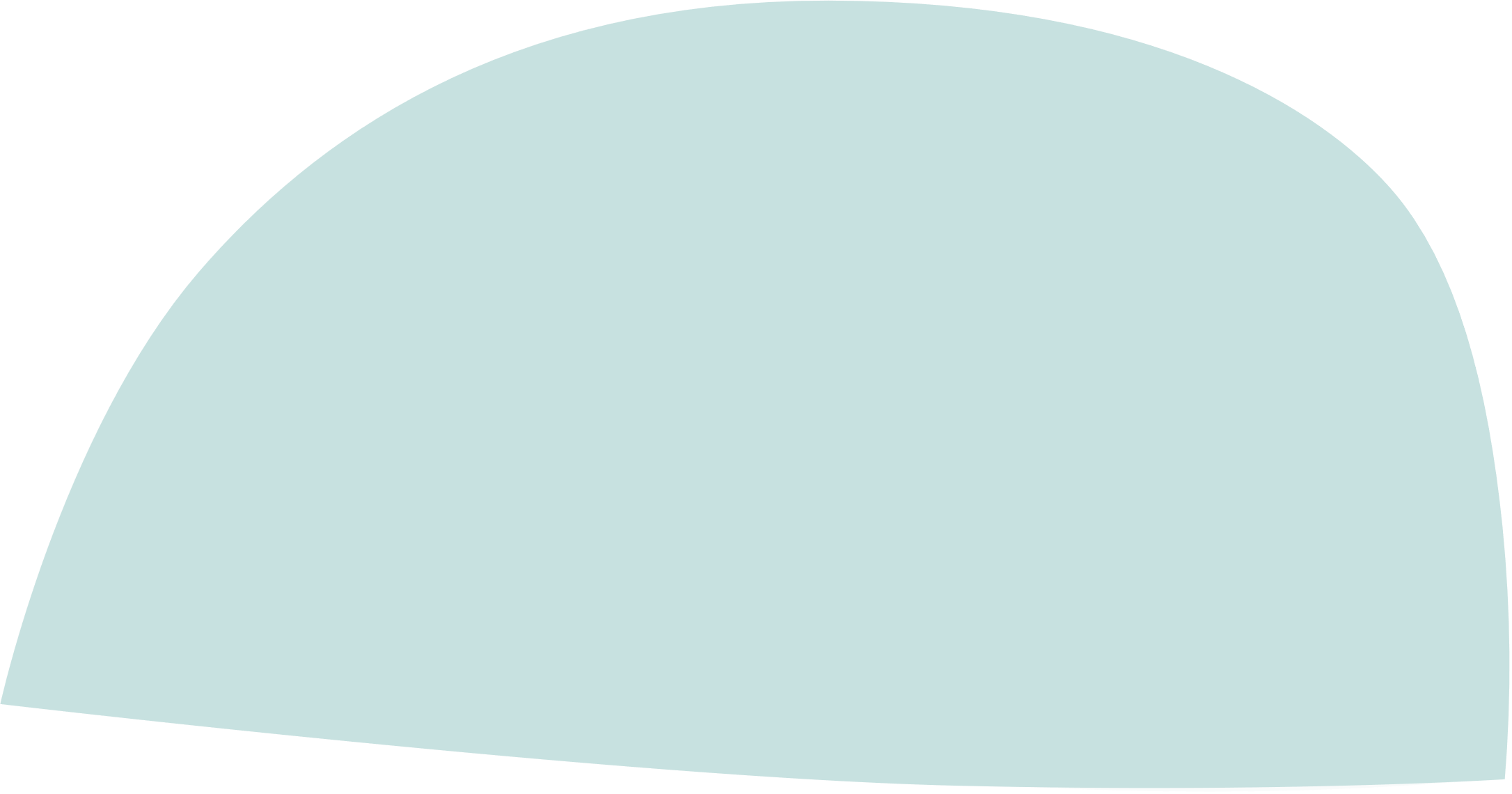 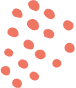 Đề bài: Viết bài văn thuật lại một hoạt động trải nghiệm em đã tham gia và chia sẻ suy nghĩ, cảm xúc của mình về hoạt động đó.
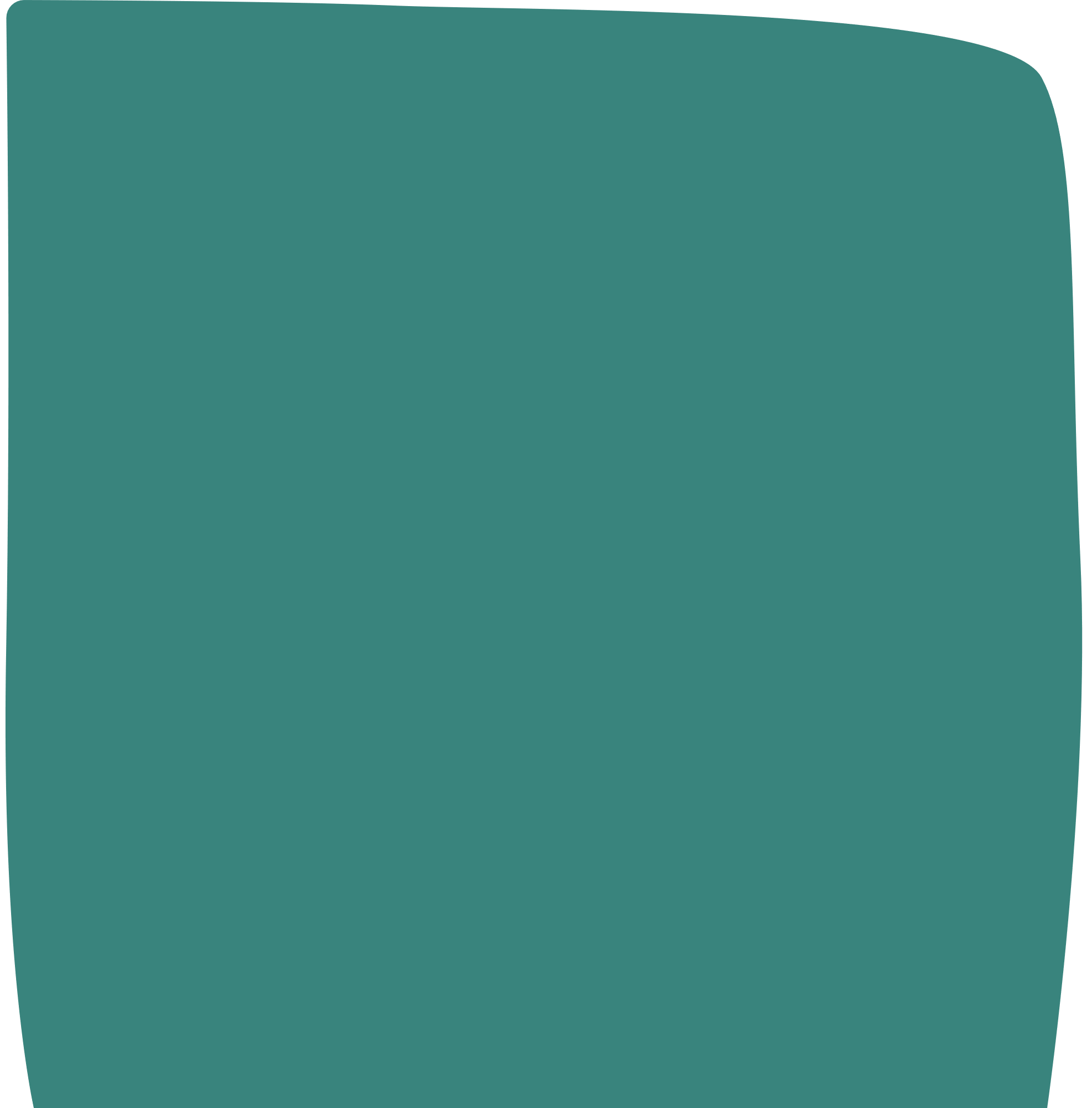 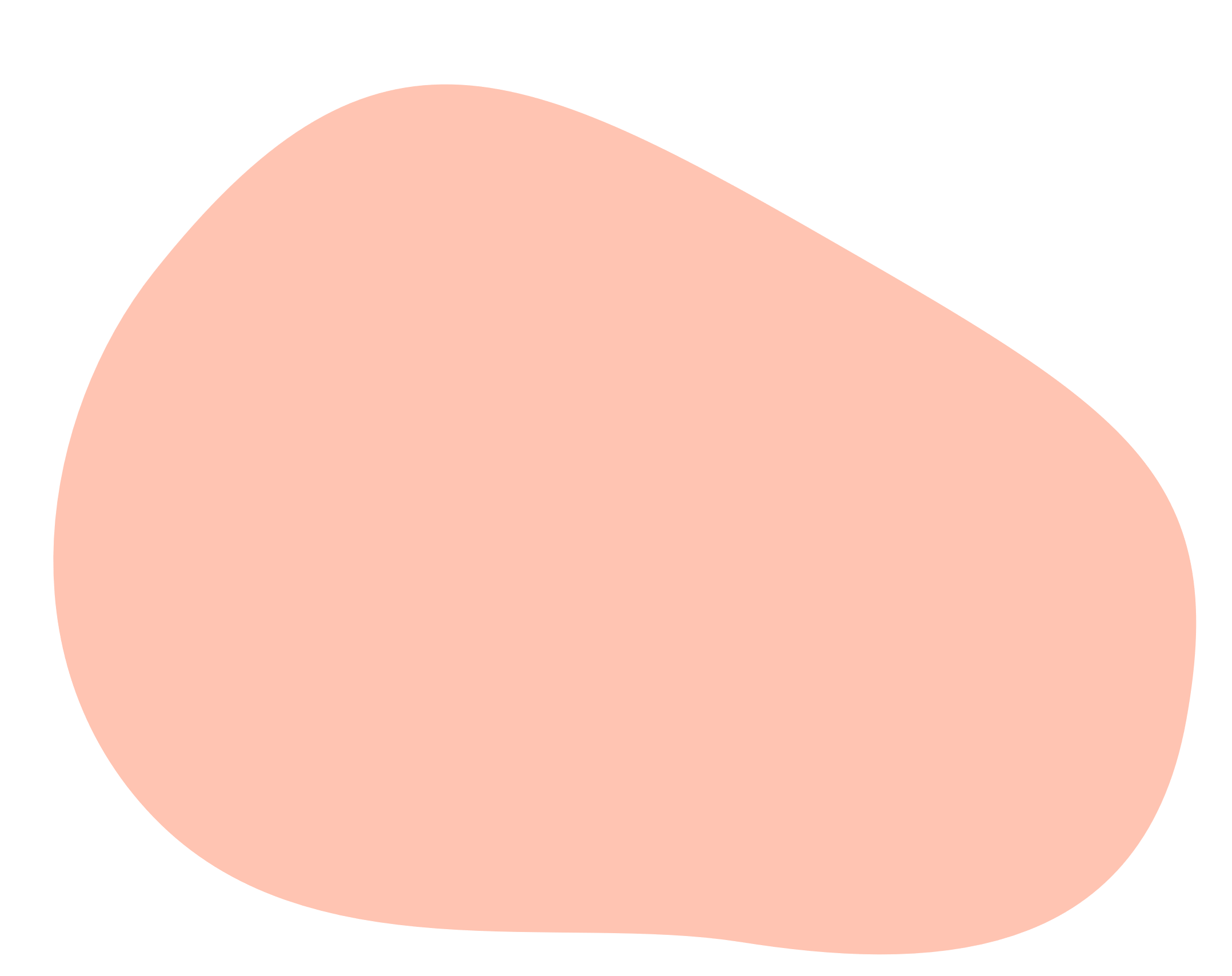 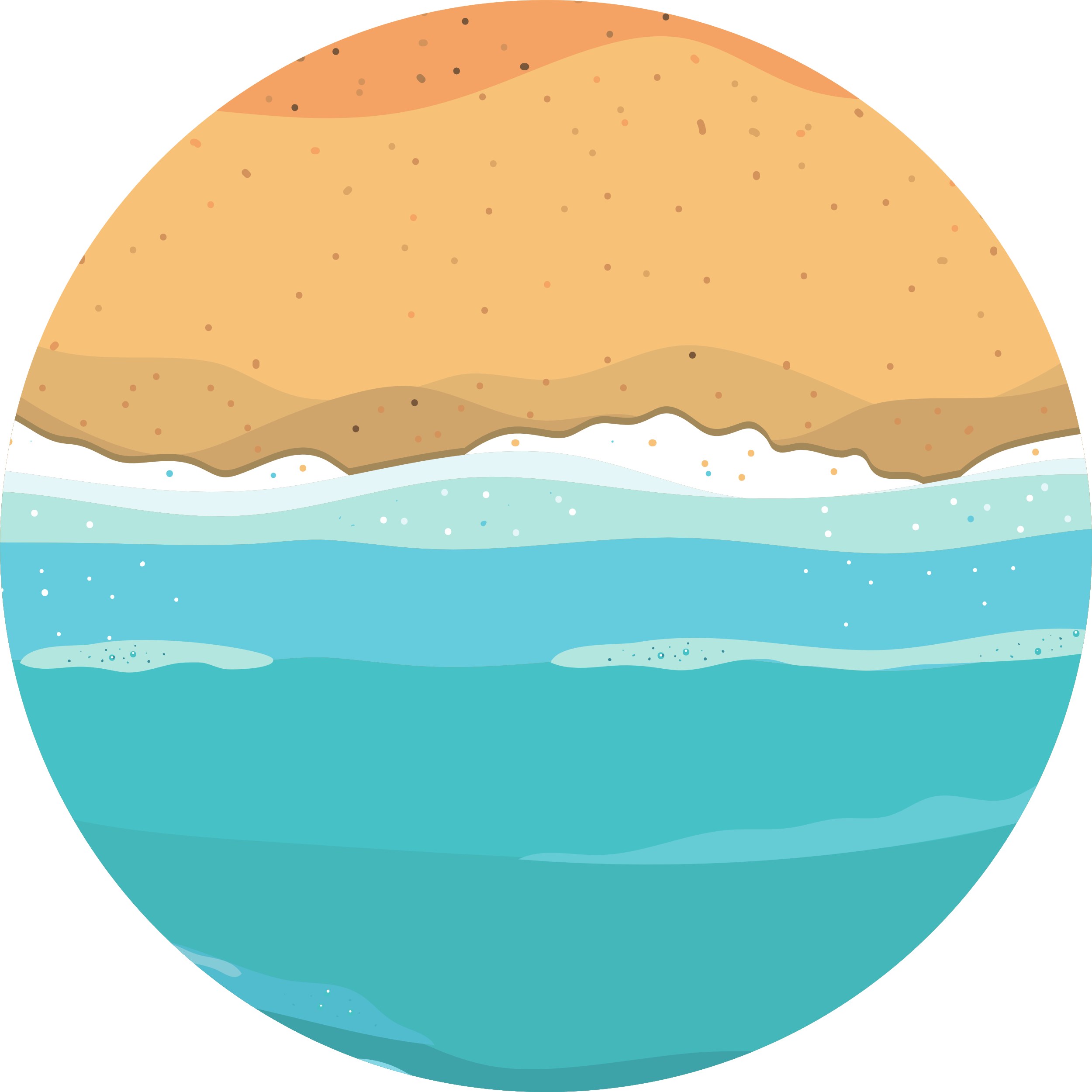 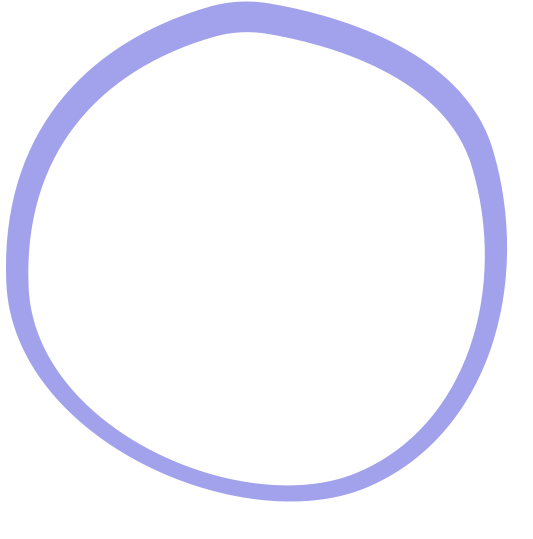 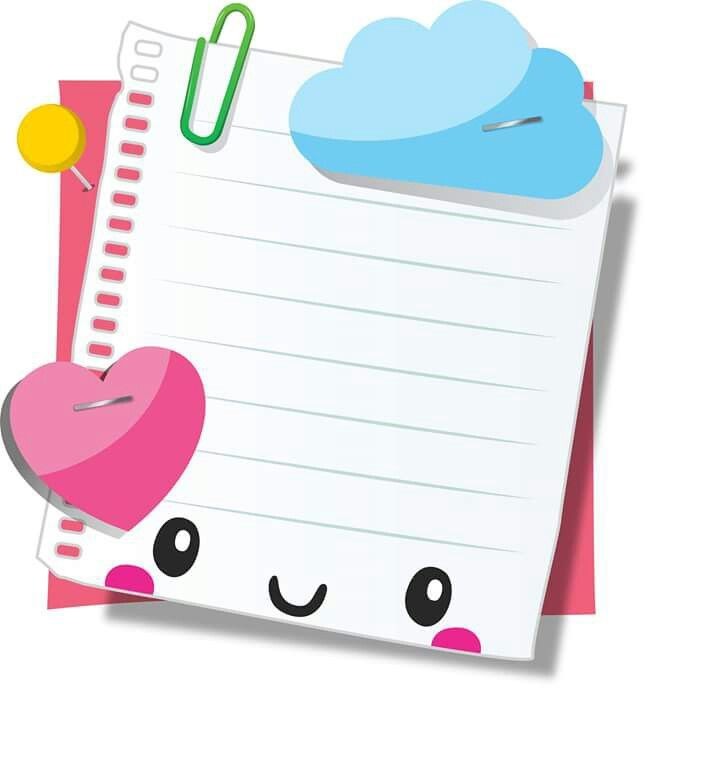 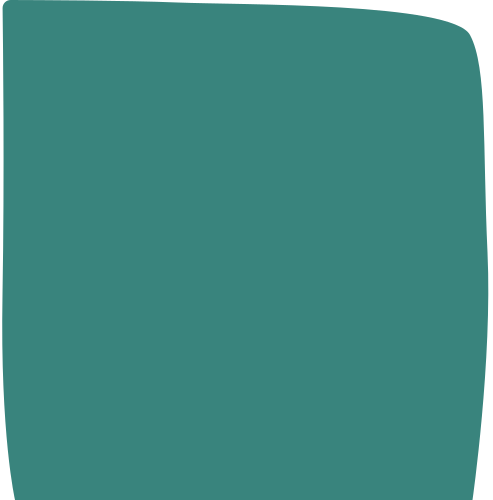 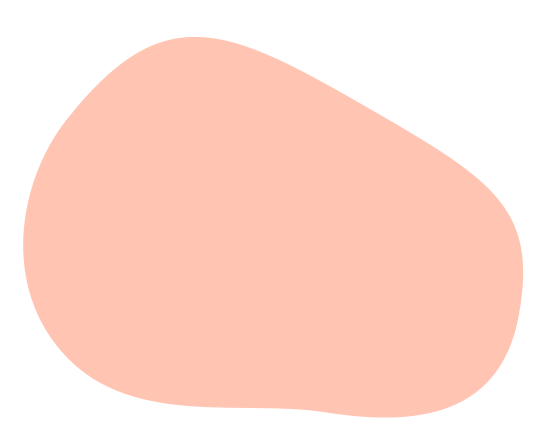 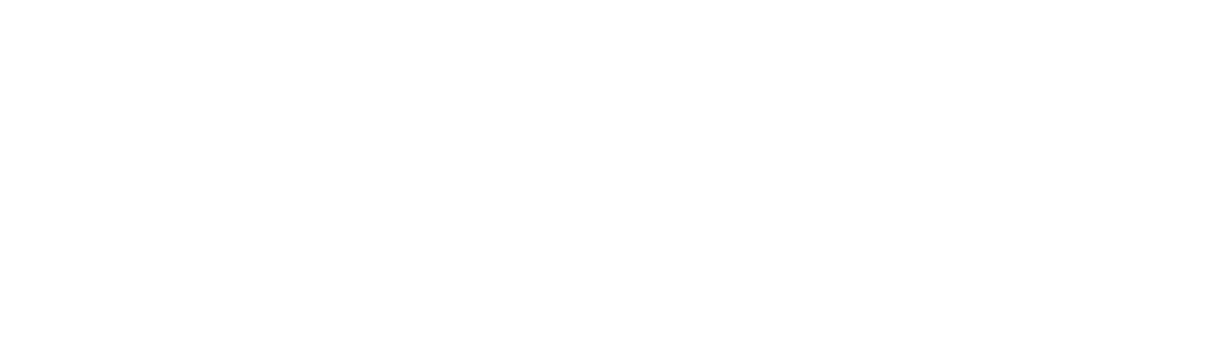 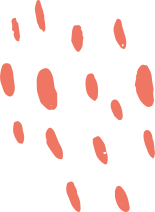 Đọc lướt lại bài học Tìm hiểu cách viết bài văn thuật lại một sự việc
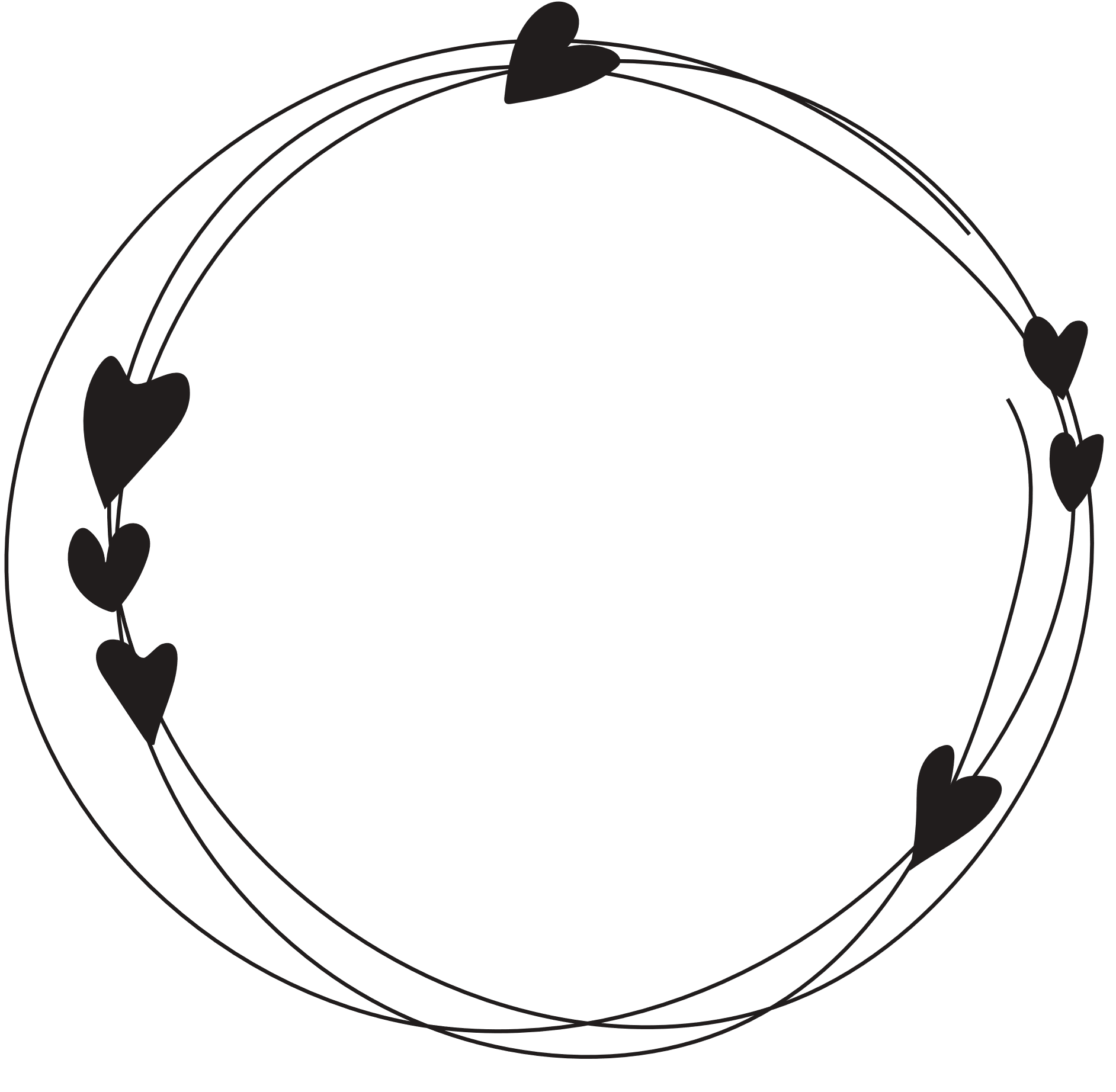 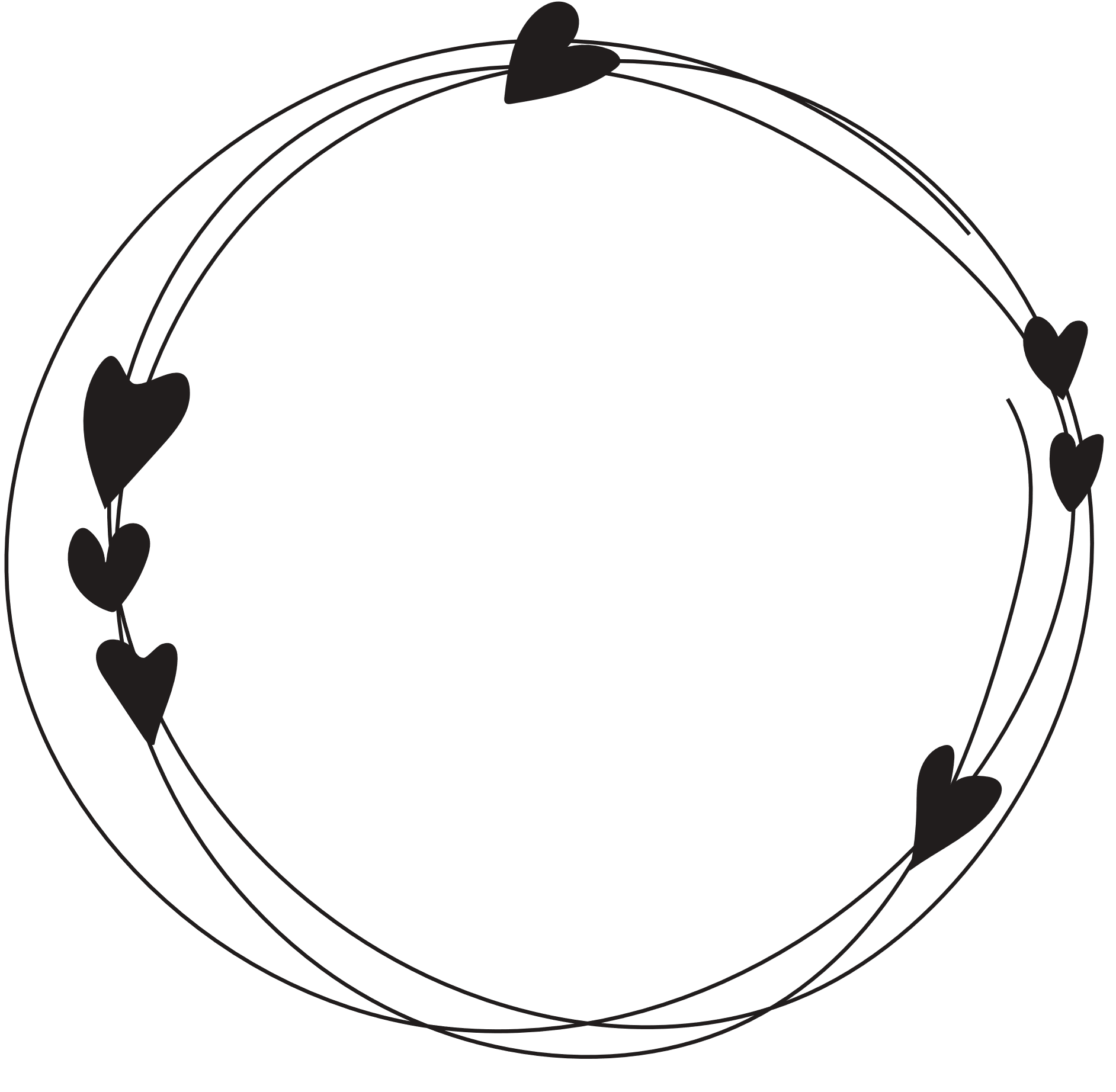 Bài văn thuật lại một sự việc có mấy phần?
Có thể thuật lại sự việc theo trình tự nào?
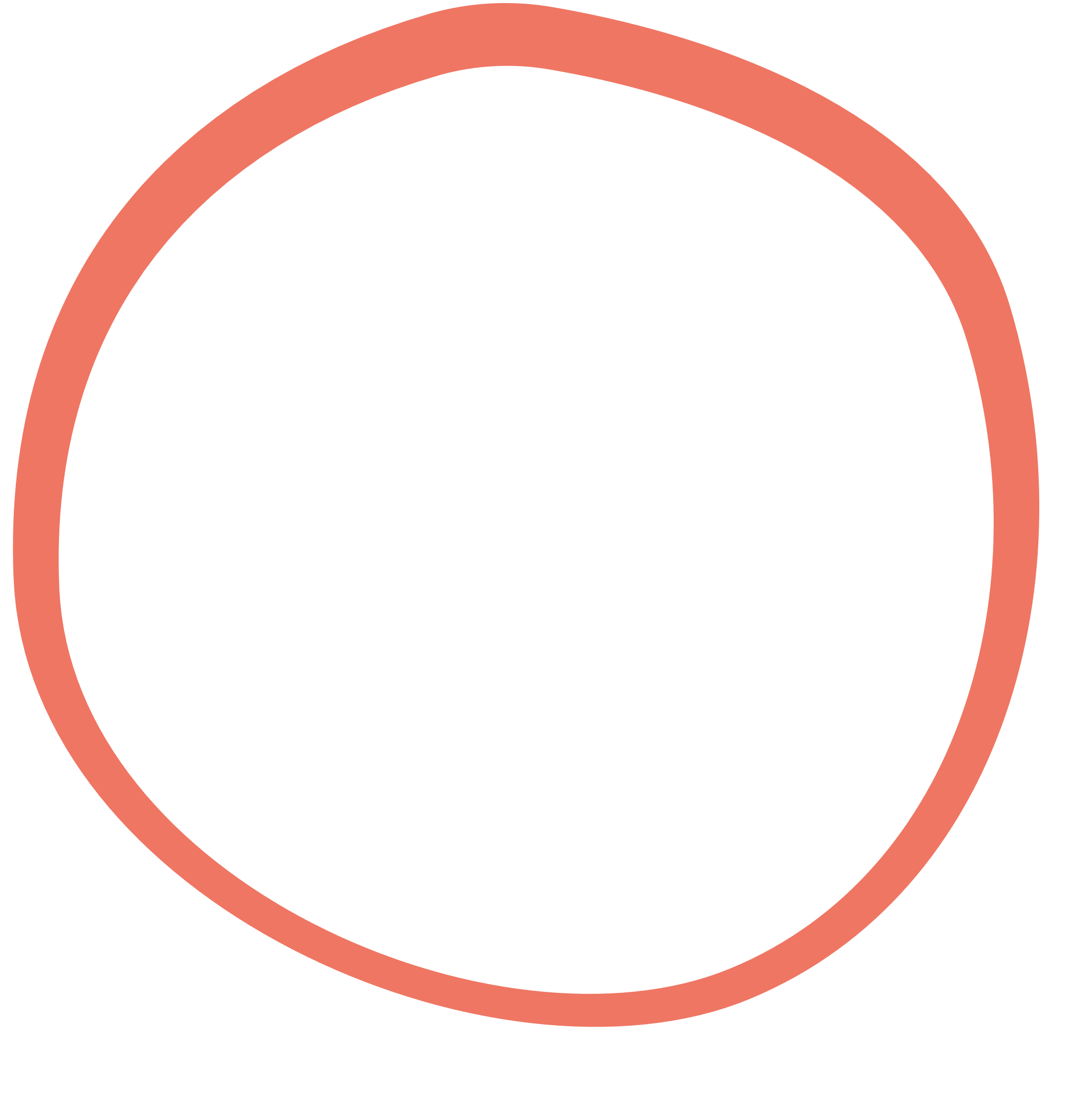 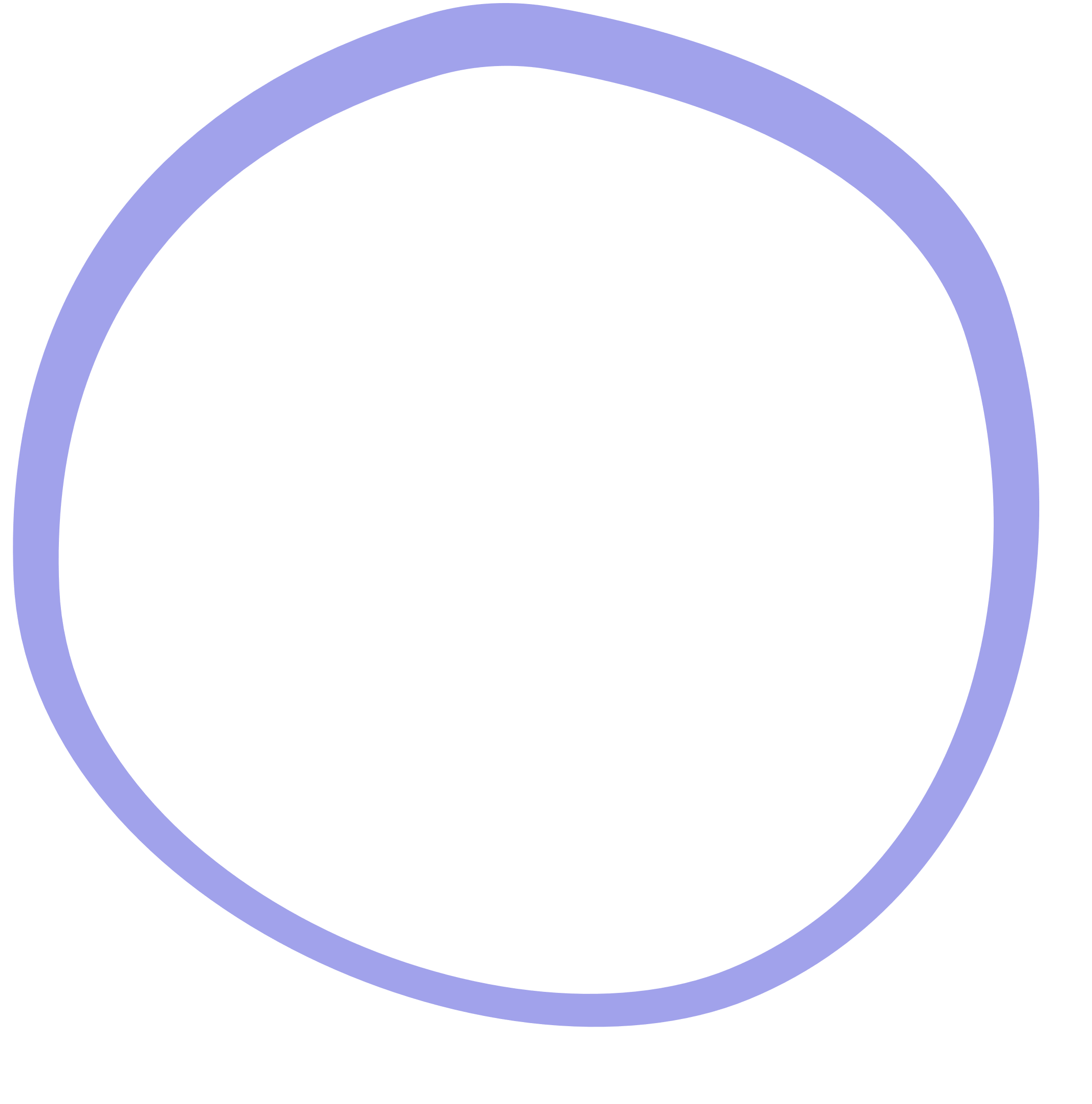 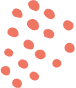 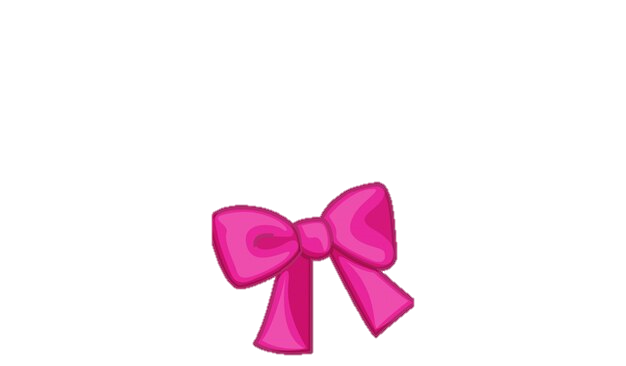 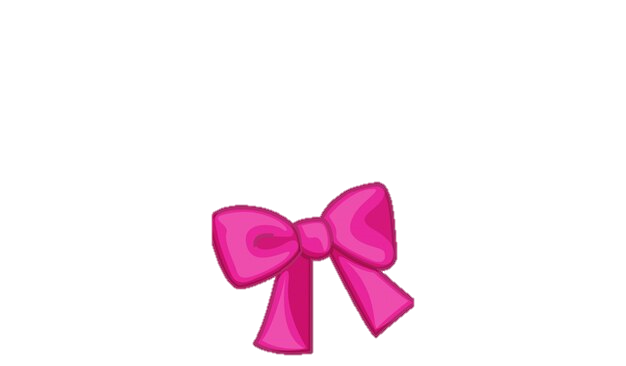 Từng bạn nêu hoạt động trải nghiệm mình muốn thuật lại
Cả nhóm góp ý
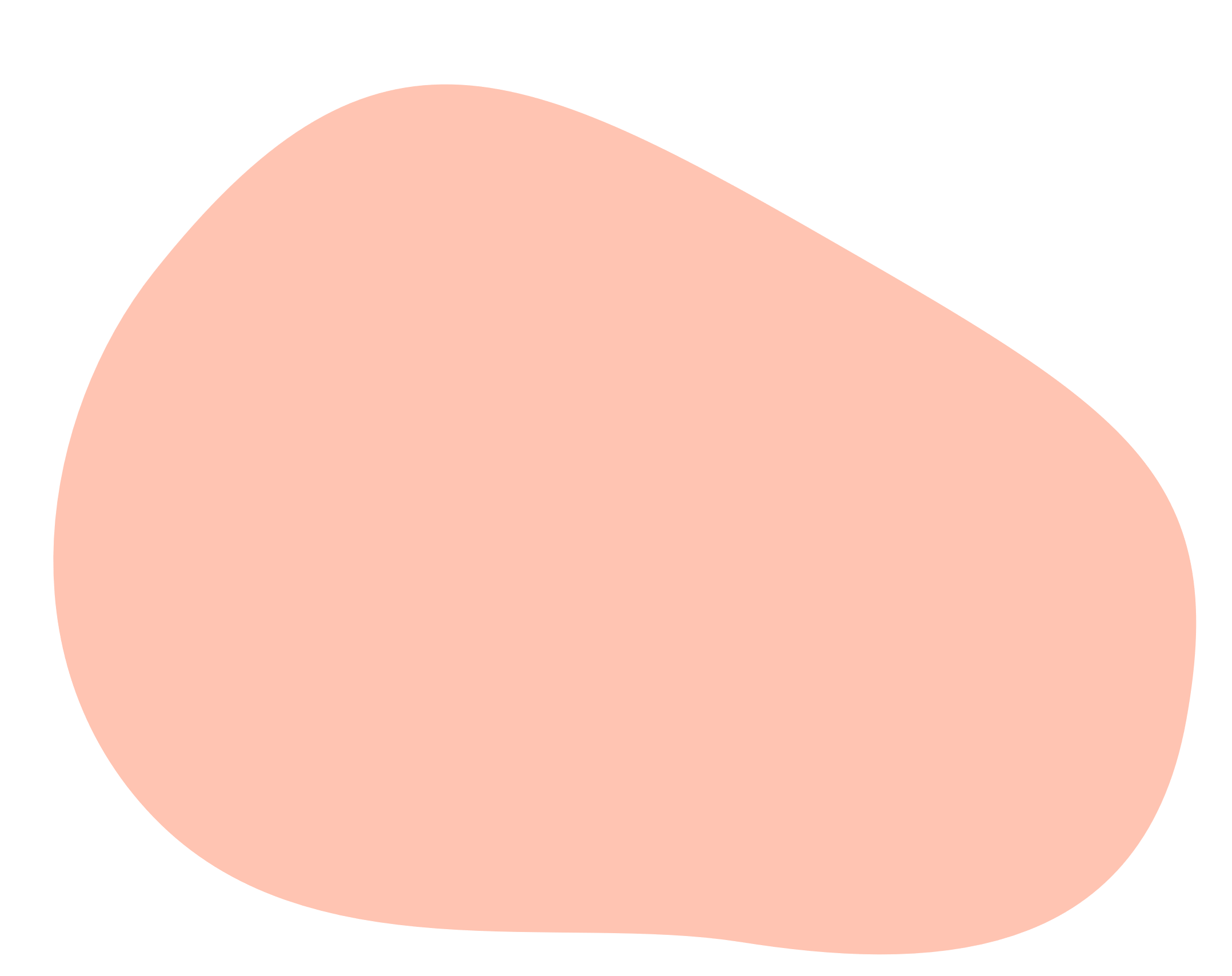 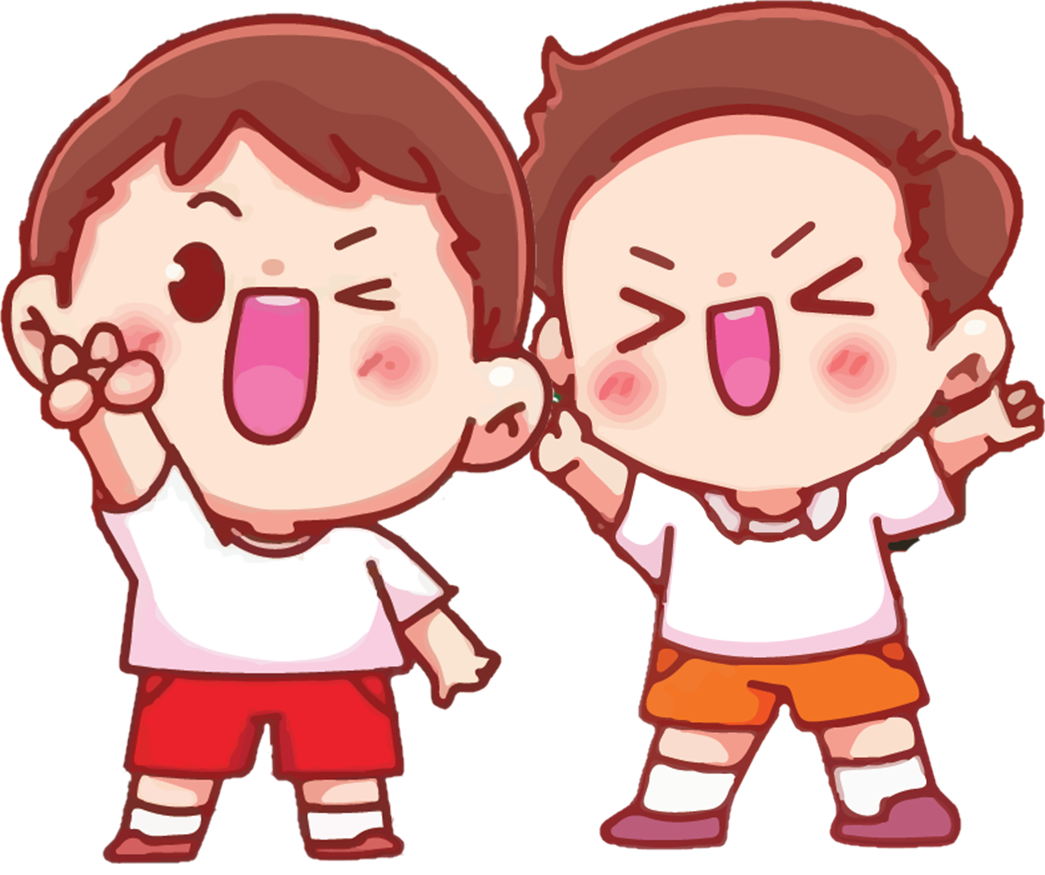 Thảo luận nhóm
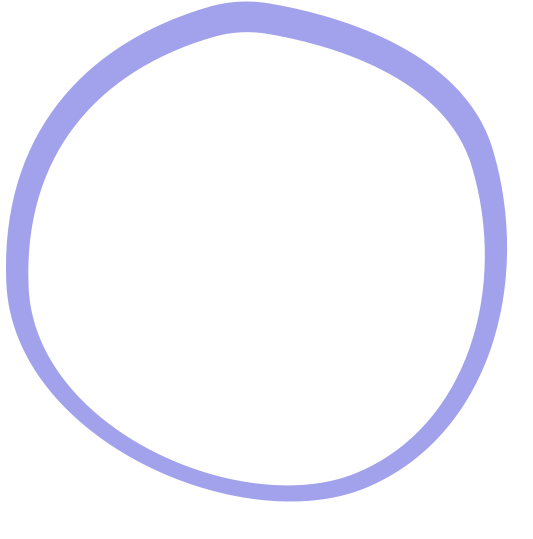 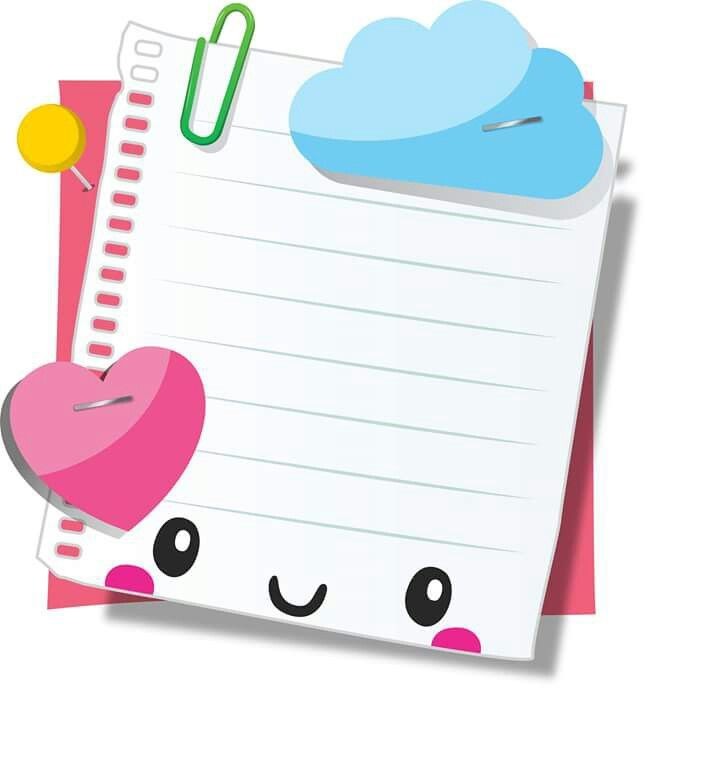 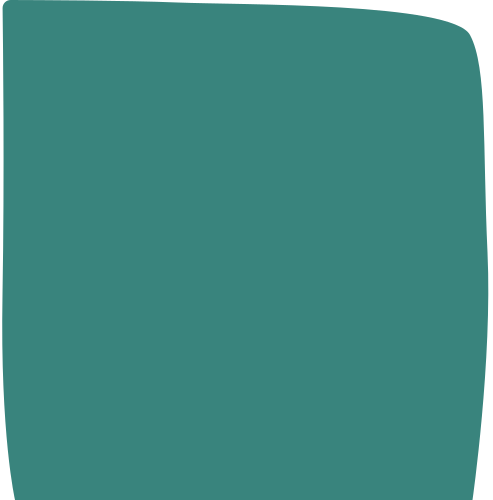 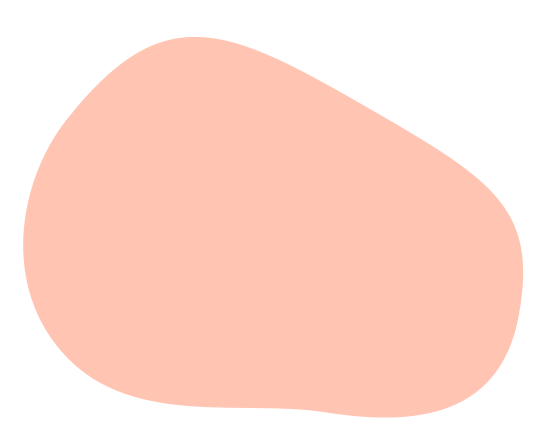 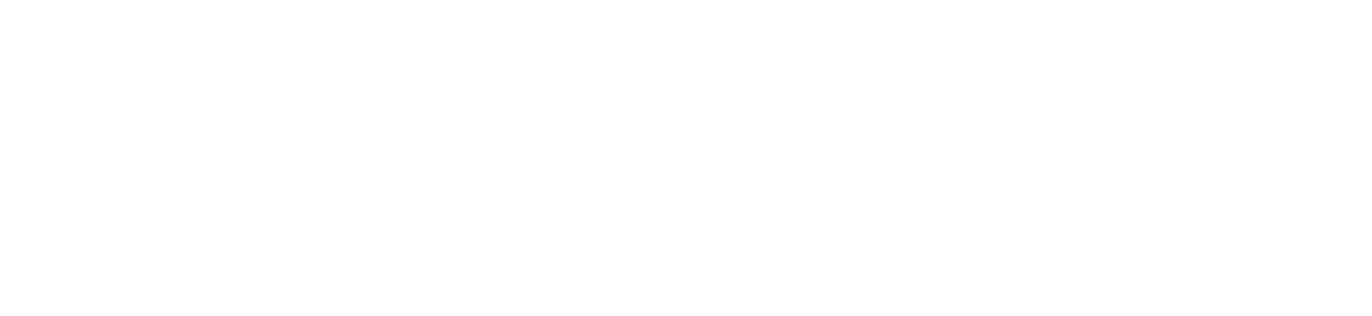 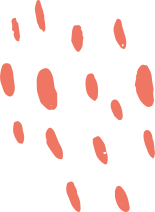 Dựa vào nội dung đã chuẩn bị, lập dàn ý theo hướng dẫn dưới đây:
Cách 1: Giới thiệu hoạt động (tên hoạt động, thời gian, địa điểm diễn ra hoạt động,..).
Mở bài
Giới thiệu hoạt động trải nghiệm
Cách 2: Nêu tên hoạt động và lí do em muốn tham gia hoạt động.
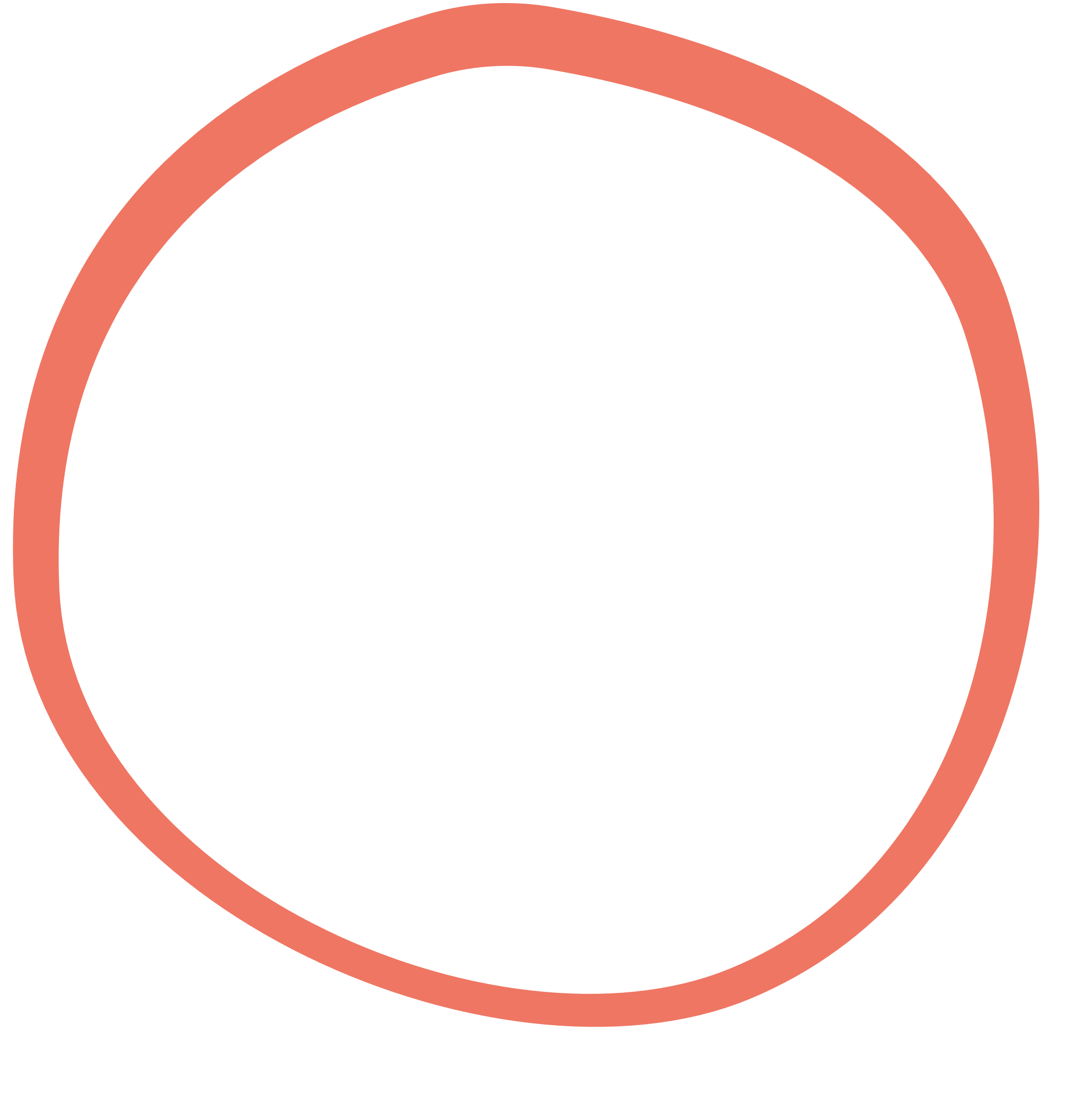 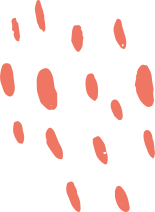 - Kể lần lượt các hoạt động theo trình tự (sử dụng các từ ngữ: đầu tiên, tiếp theo, sau đó, trong khi đó, bên cạnh đó, cuối cùng,...).
- Mỗi hoạt động cần nêu cụ thể (hoạt động diễn ra trong bao lâu, ở địa điểm nào, em tham gia cùng với ai,...).
- Có thể kết hợp nêu nhận xét, đánh giá về hoạt động (hoạt động ấn tượng nhất, thú vị nhất,...).
Thân bài
Kể lại hoạt động trải nghiệm
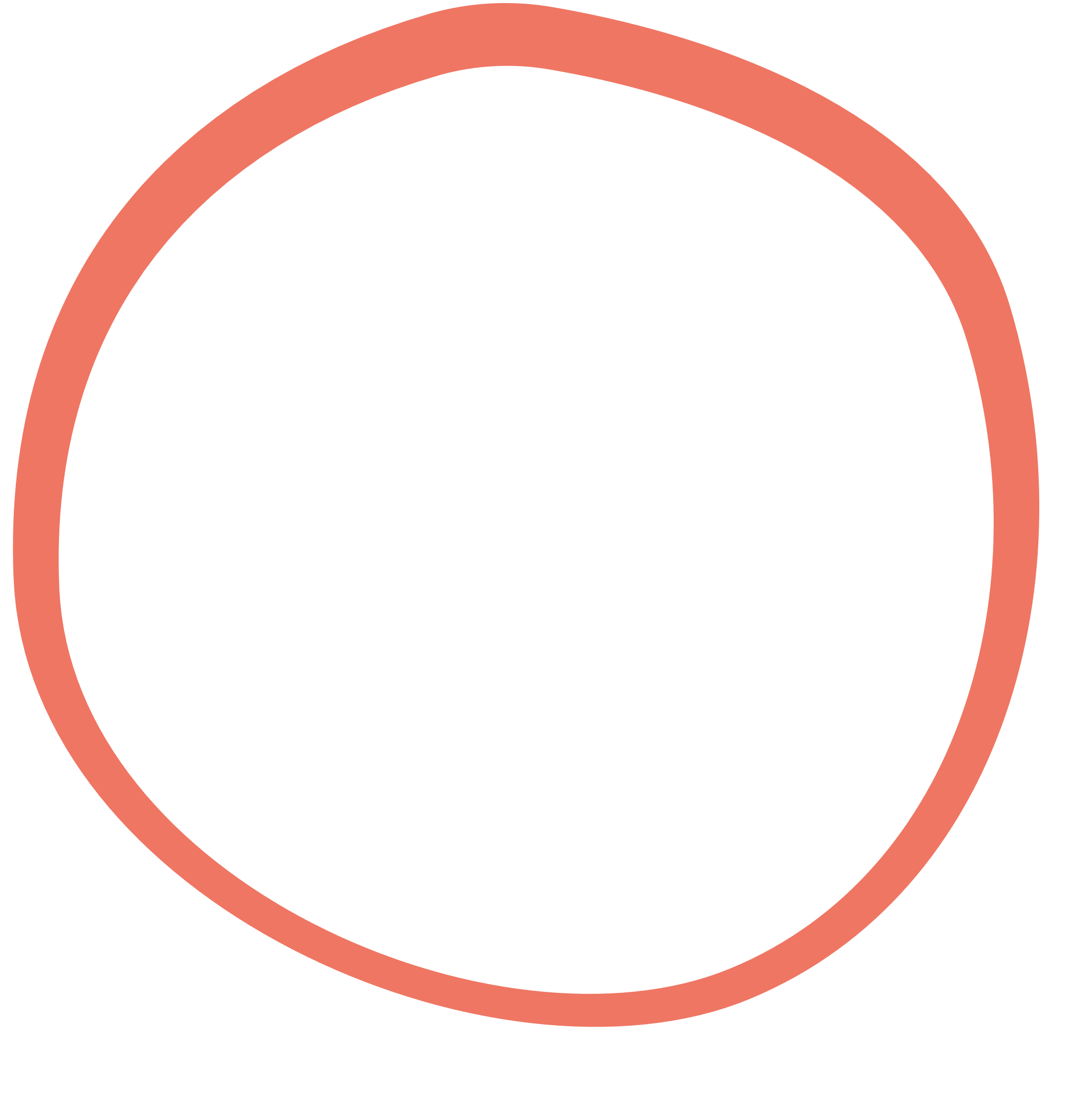 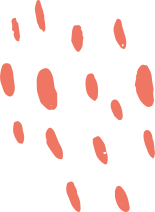 - Nêu kết quả của hoạt động (hiểu thêm về di tích, làng nghề,...).
- Bày tỏ suy nghĩ, cảm xúc đối với hoạt động (yêu thích, thú vị, tự hào,...).
Kết bài
Chia sẻ suy nghĩ và cảm xúc về hoạt động trải nghiệm.
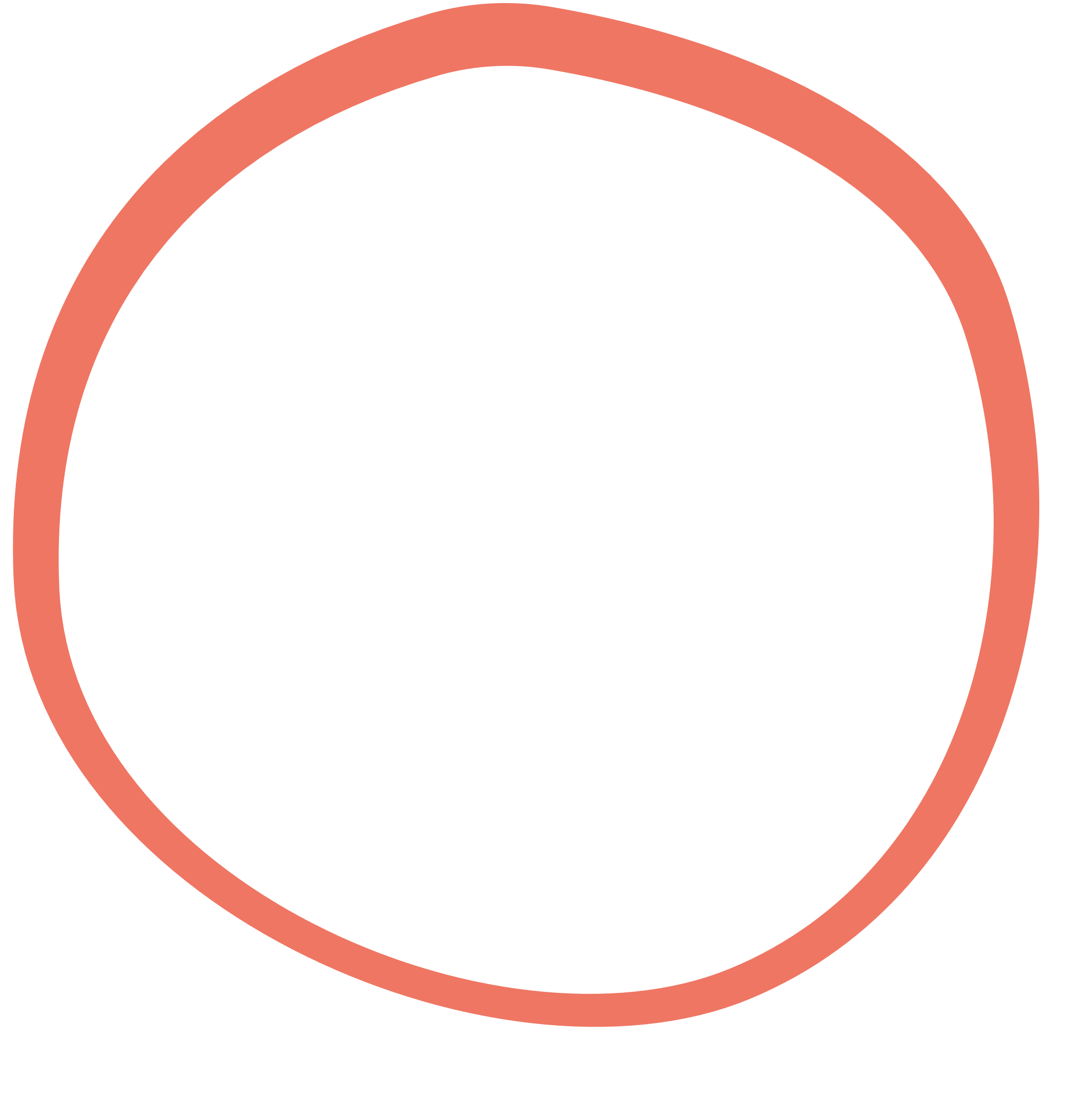 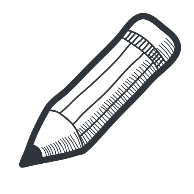 Dàn ý mẫu
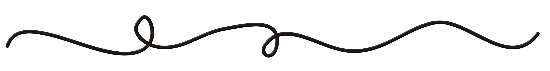 - Mở bài: Kì nghỉ hè năm nay, em đã có một trải nghiệm bổ ích cùng với các anh chị trong đoàn thanh niên. Đó là một chuyến tình nguyện dọn dẹp bờ biển. Điểm đến của chuyến đi chính là bãi biển Cửa Lò xinh đẹp. 
- Thân bài: 
+ Chuyến xe khởi hành từ sáng sớm. 
+ Đến nơi, mọi người đều đã mệt nên quyết định đến khách sạn nhận phòng. Sau khi thu dọn đồ đạc sẽ cùng nhau đi ăn uống rồi nghỉ ngơi. 
+ Chúng em phân thành các nhóm với từng công việc cụ thể: Một nhóm được giao cho công việc nhặt rác ở trên bờ biển, một nhóm phụ trách ra xa hơn để thu nhặt rác trên mặt nước, đặc biệt là các đồ nhựa. 
+ Em được giao nhiệm vụ nhặt rác trên bờ biển cùng với 9 bạn nữa. 
+ Đầu tiên, bọn em nhặt rác trên bãi cỏ gần bờ biển. Rác ở đây chủ yếu là cành cây, lá cây và một số vỏ bánh kẹo.... 
+ Sau đó, di chuyển đến bãi cát trắng. Ở đây có nhiều cành cây khô và các loại xác sinh vật biển. 
+ Cuối cùng là nhặt chai nước, lọ thủy tinh,....trôi nổi trên mặt nước gần bờ. 
- Kết bài: Chuyến đi này là một trải nghiệm đẹp với em. Nhờ có sự nhiệt tình của mọi người, bãi biển đã trở nên rất sạch đẹp. Em mong rằng sẽ có thêm nhiều chuyến đi thú vị và bổ ích như vậy.
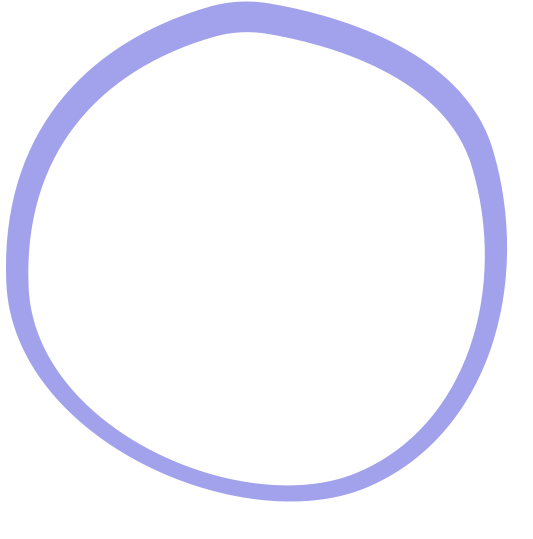 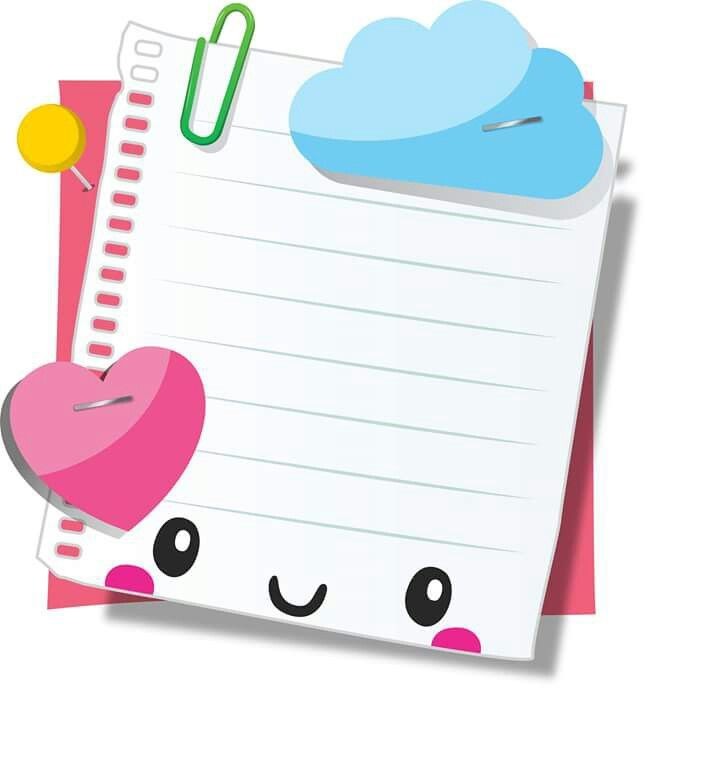 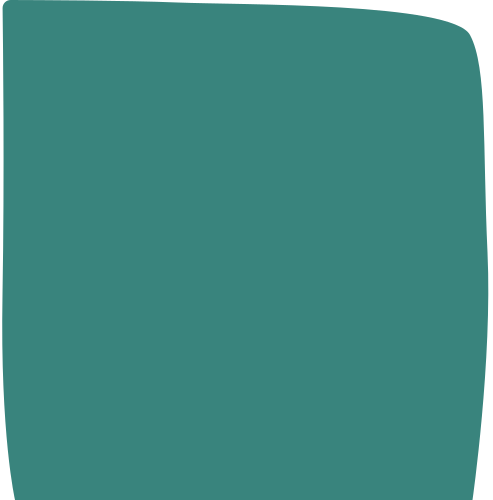 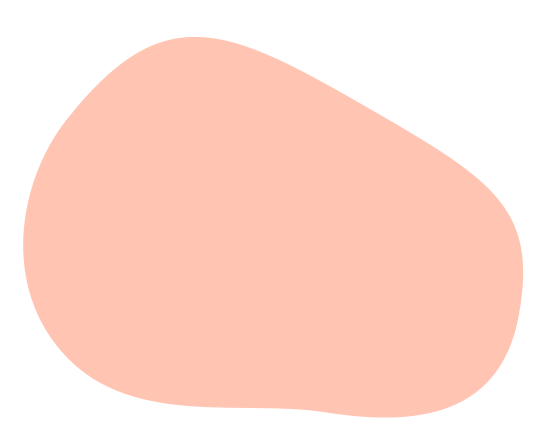 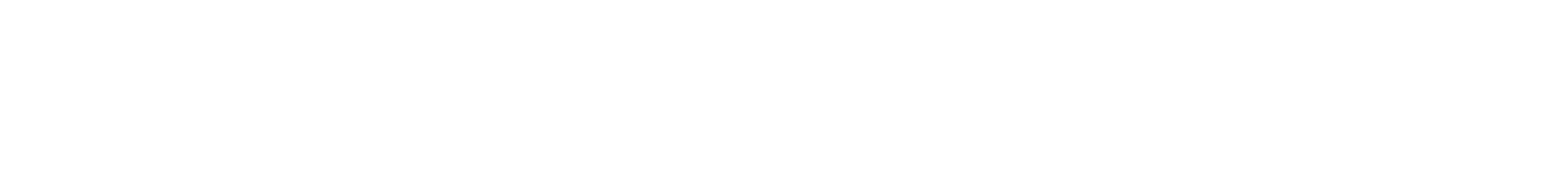 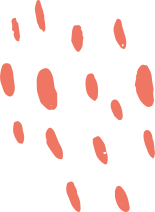 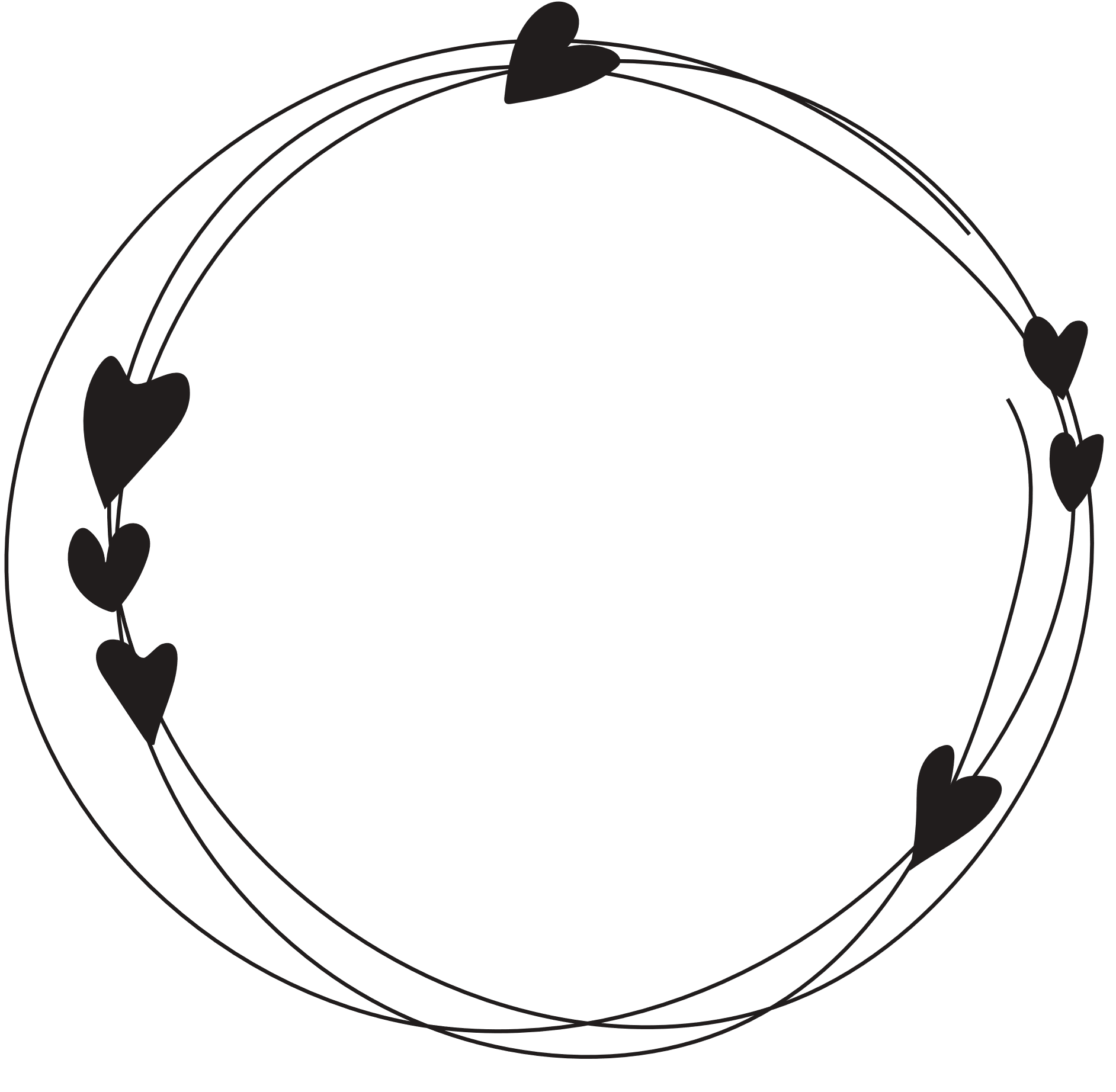 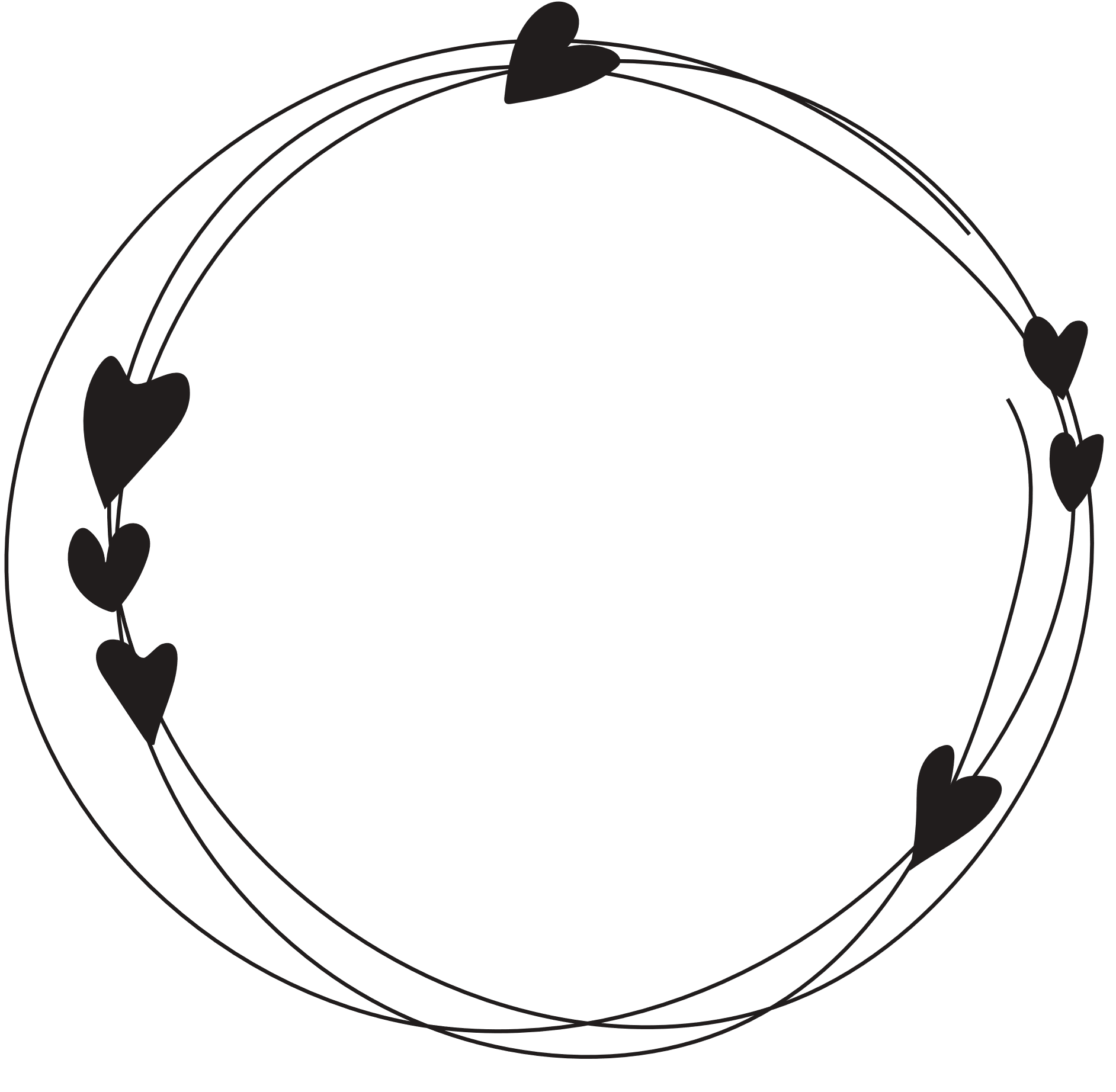 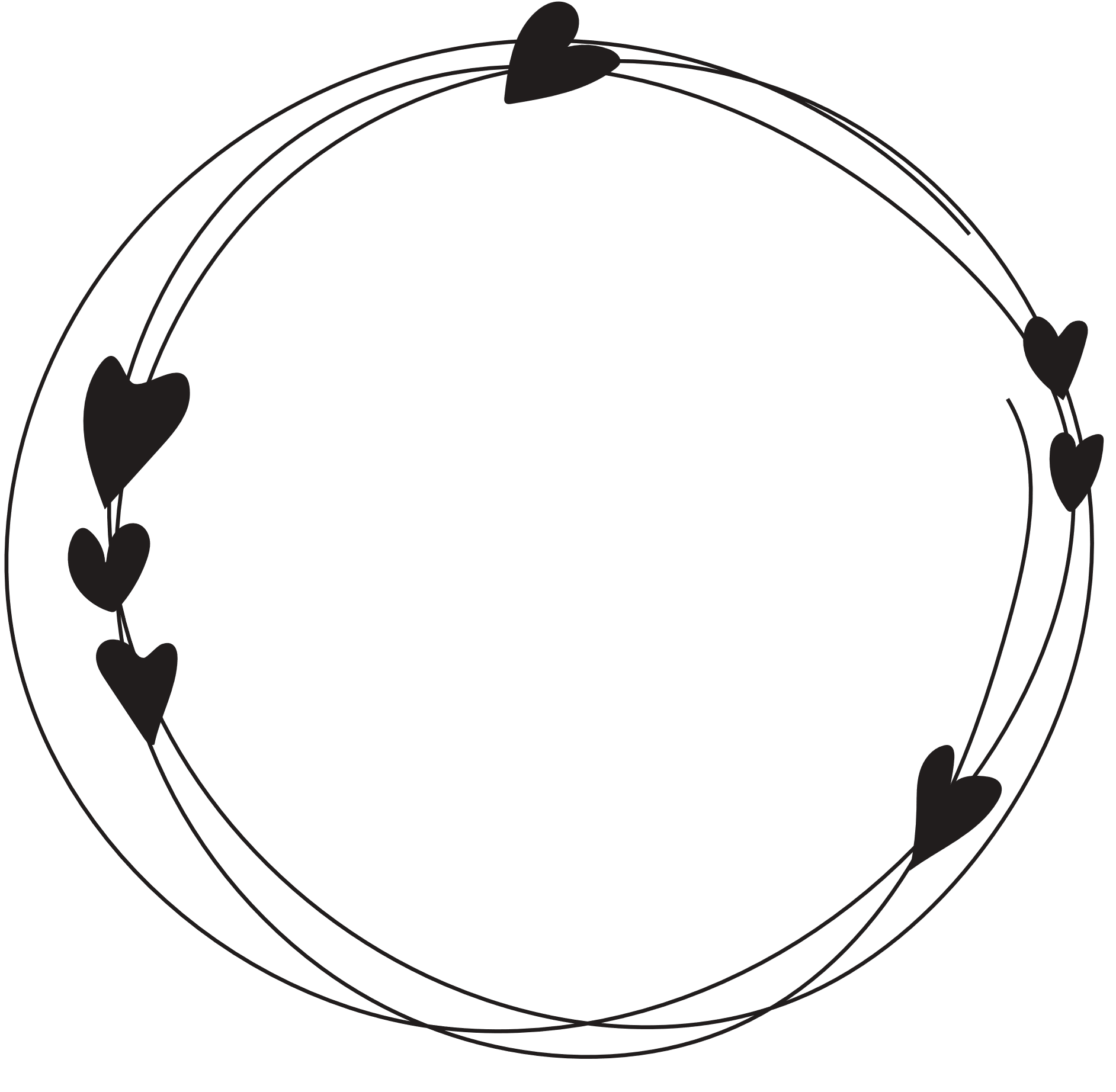 Nêu rõ kết quả của các hoạt động, việc làm.
Các hoạt động được sắp xếp theo trình tự hợp lí.
Chú ý thể hiện suy nghĩ, cảm xúc khi tham gia hoạt động.
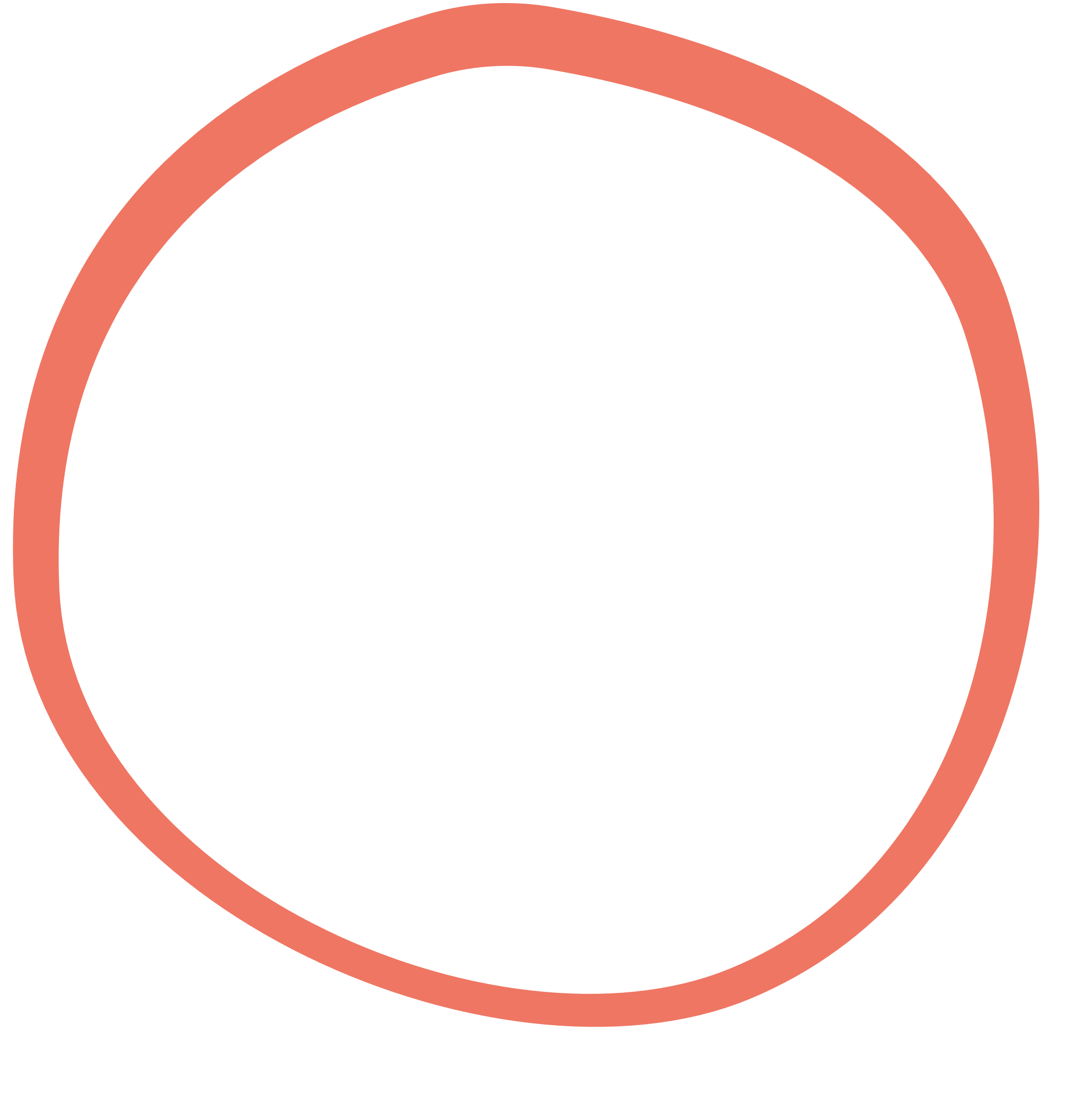 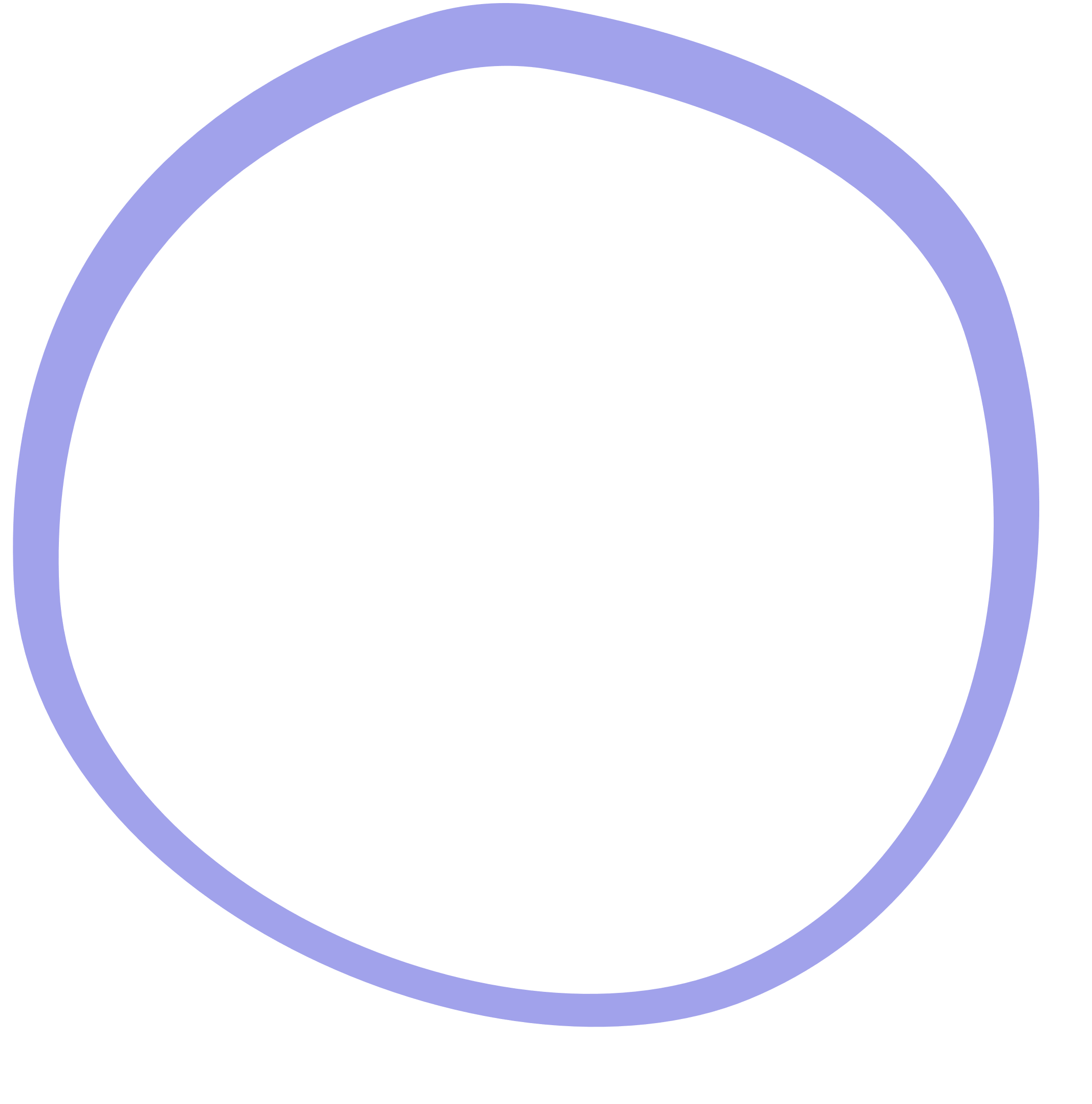 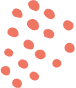 Đọc lại dàn ý, tự chỉnh sửa bổ sung
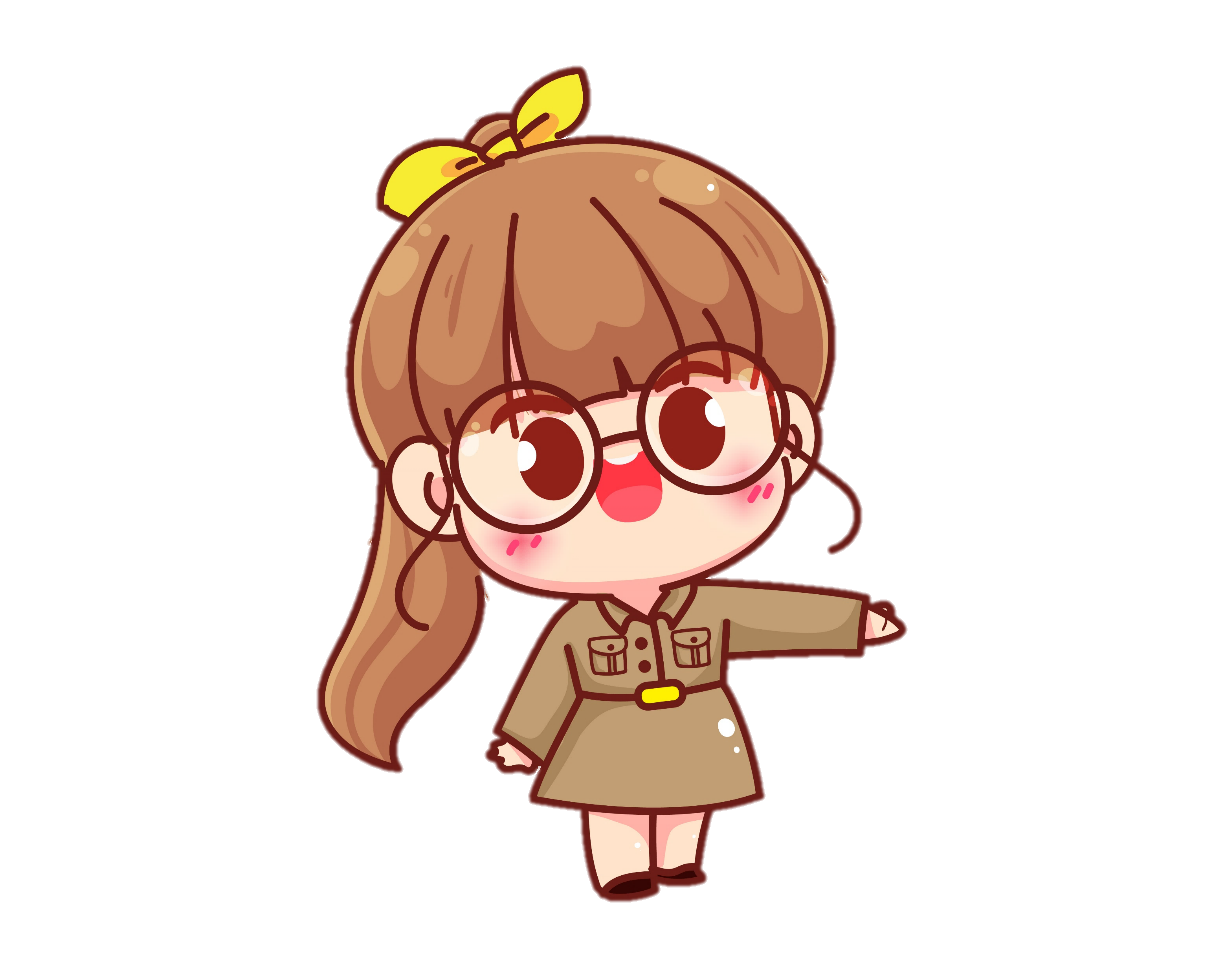 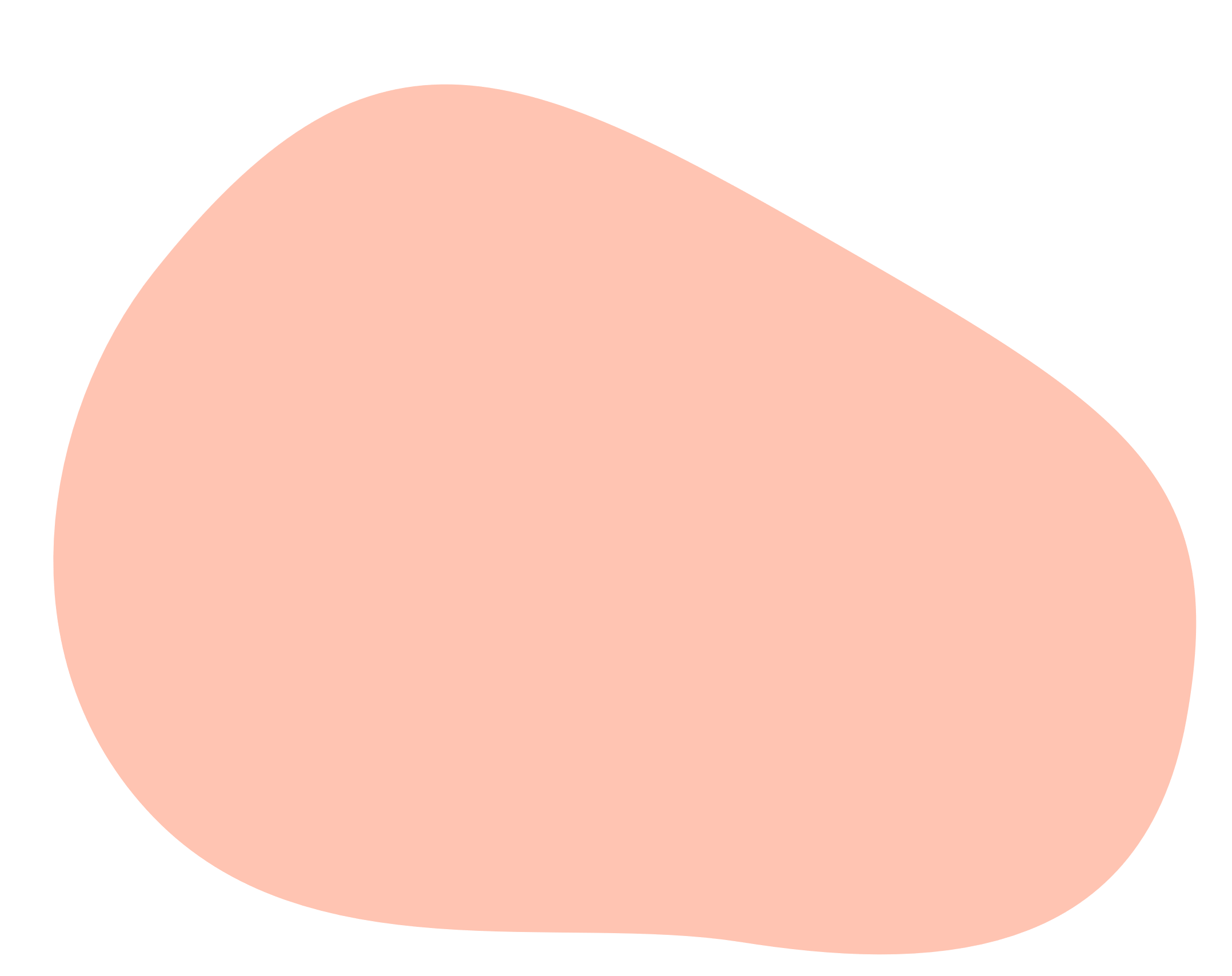 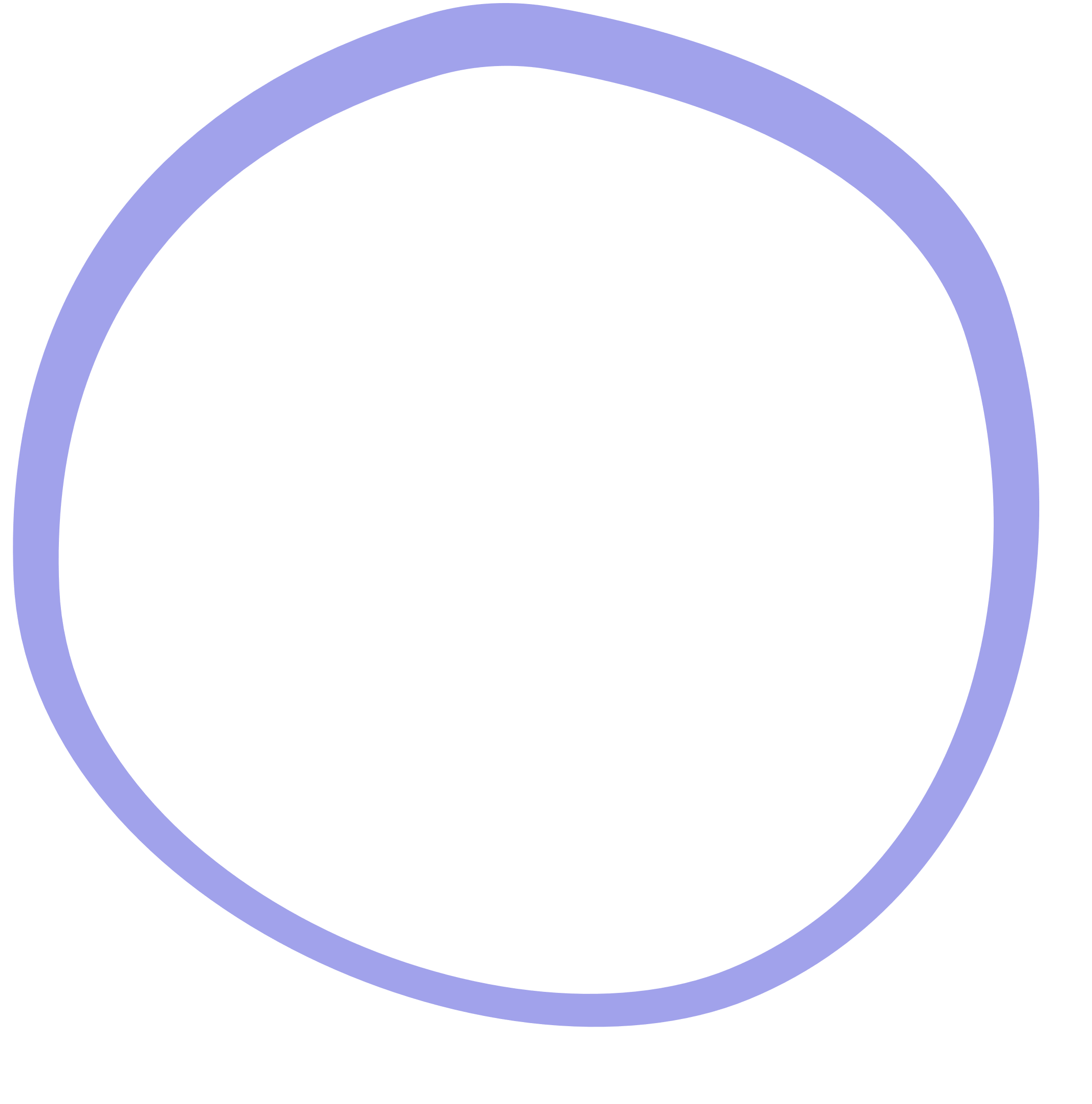 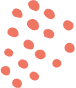 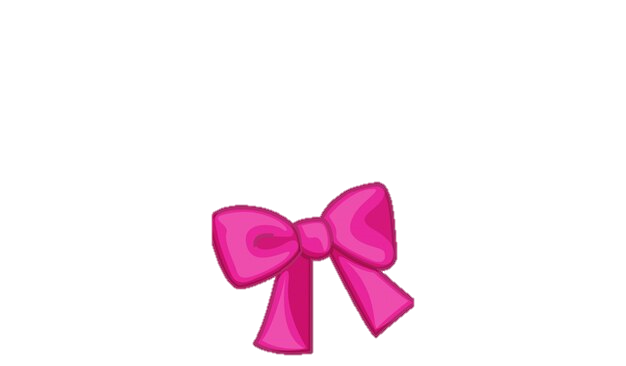 Chia sẻ dàn ý với các bạn để góp ý cho nhau:
Cách mở bài, kết bài
Trình tự thuật việc (mở đầu – diễn biến – kết thúc)
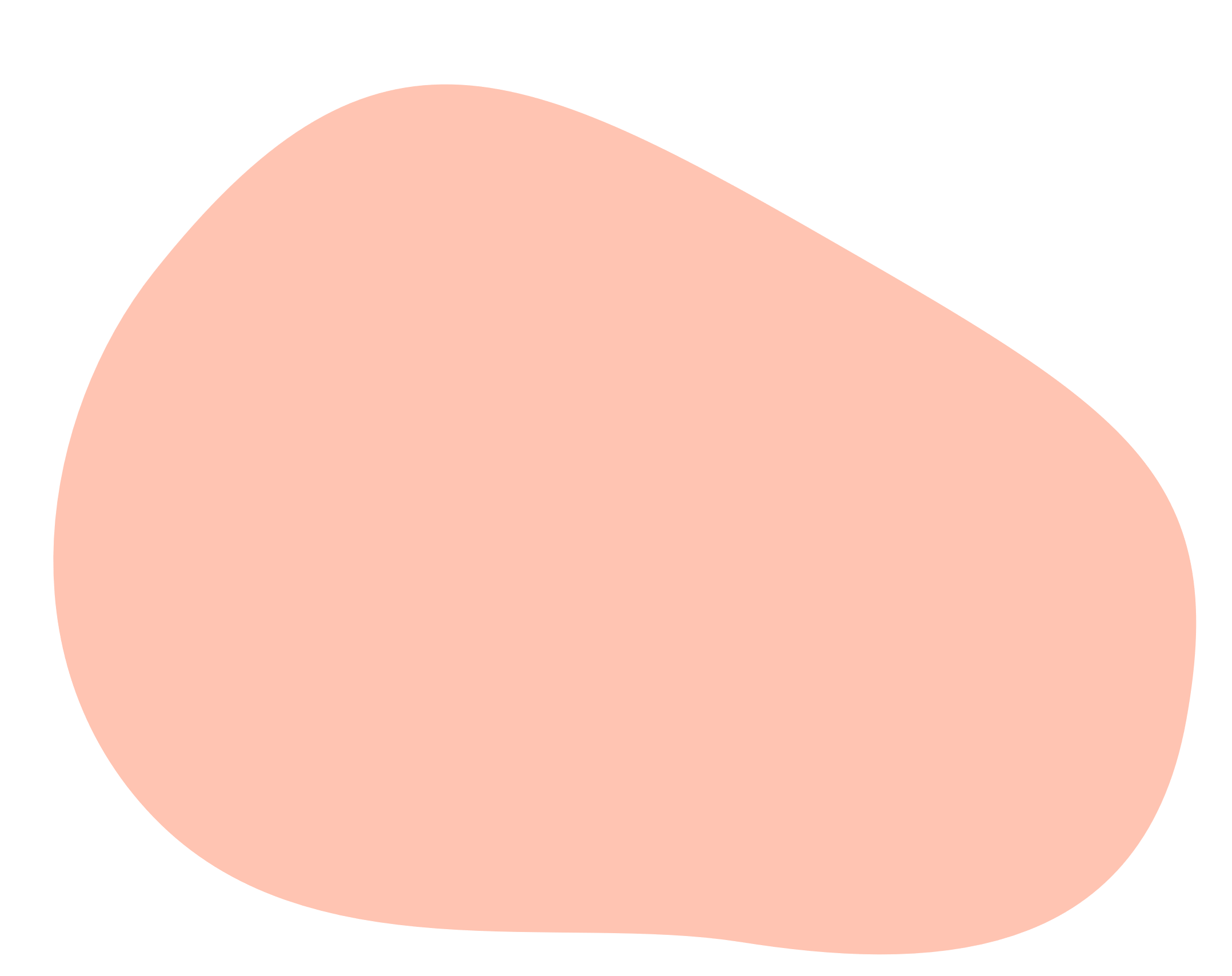 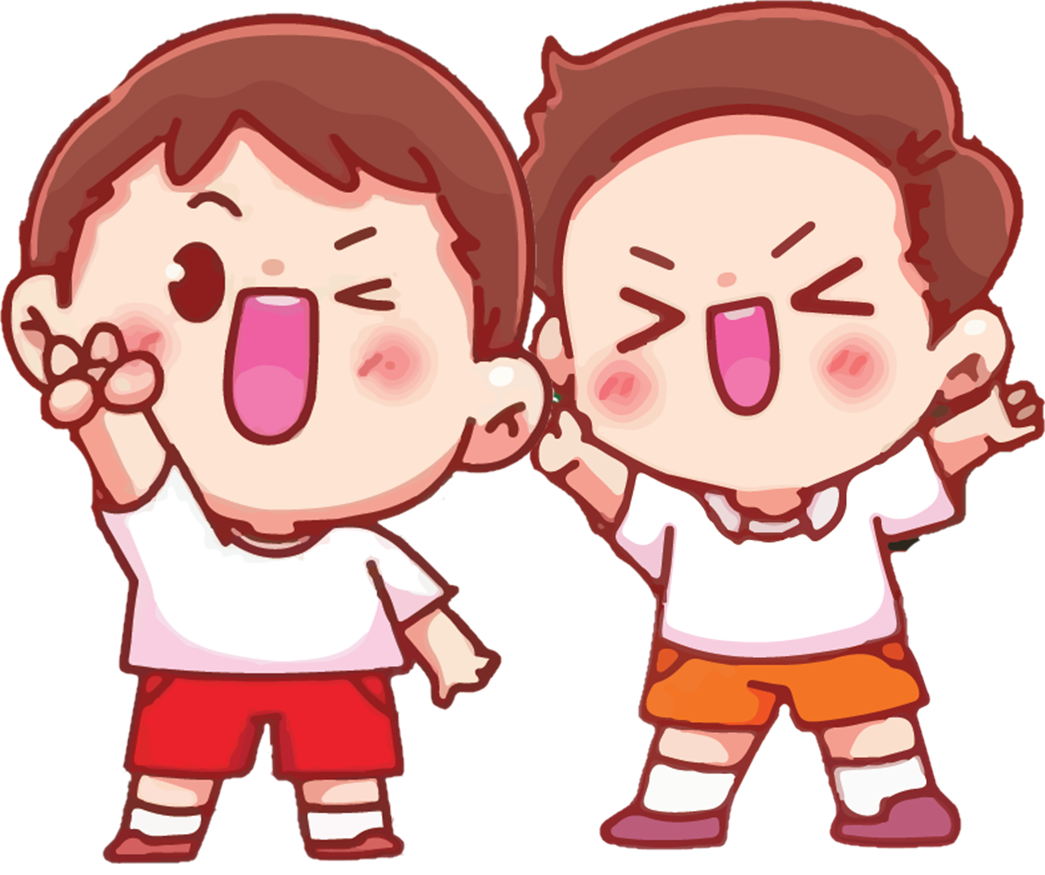 Thảo luận nhóm
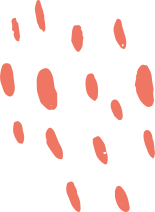 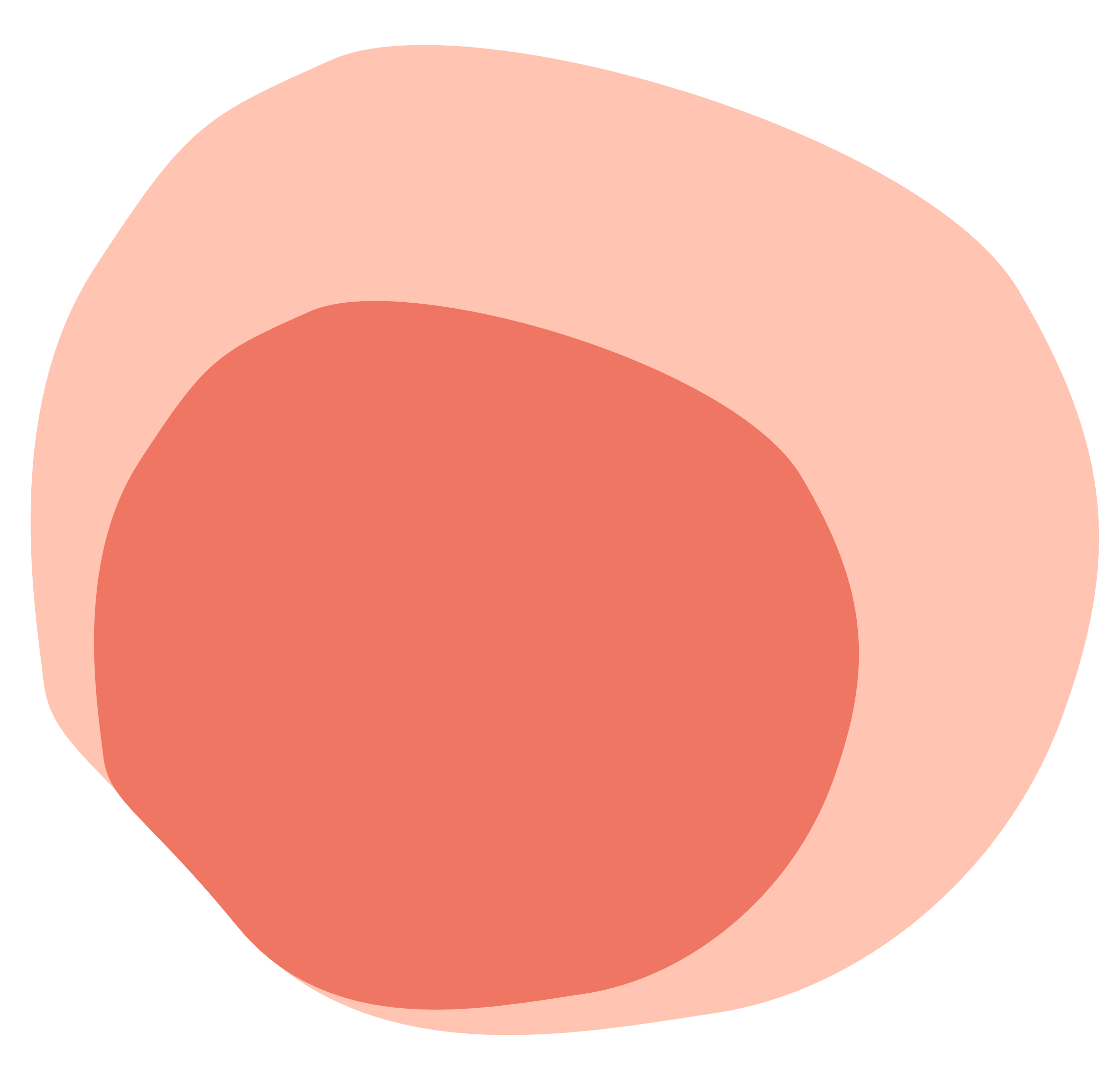 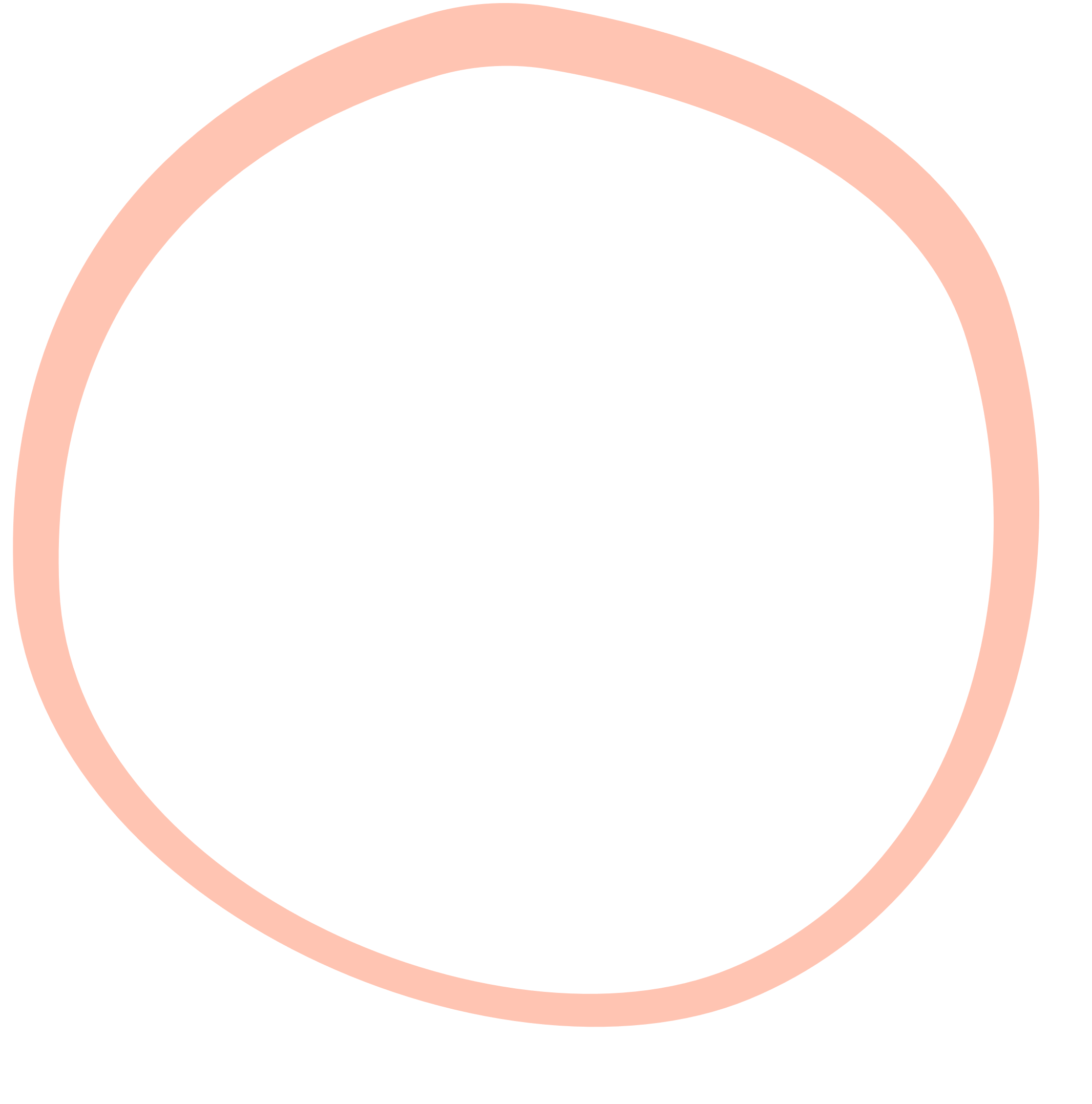 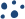 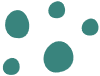 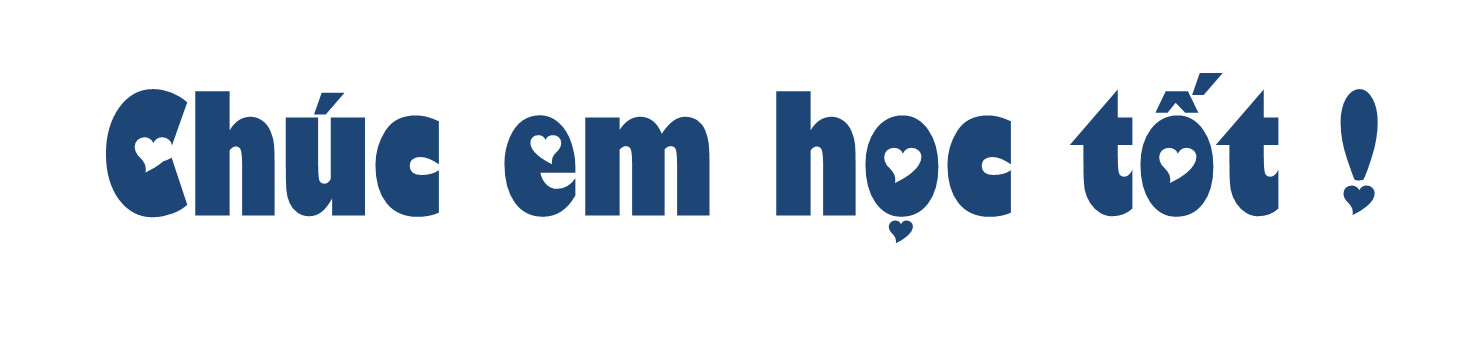 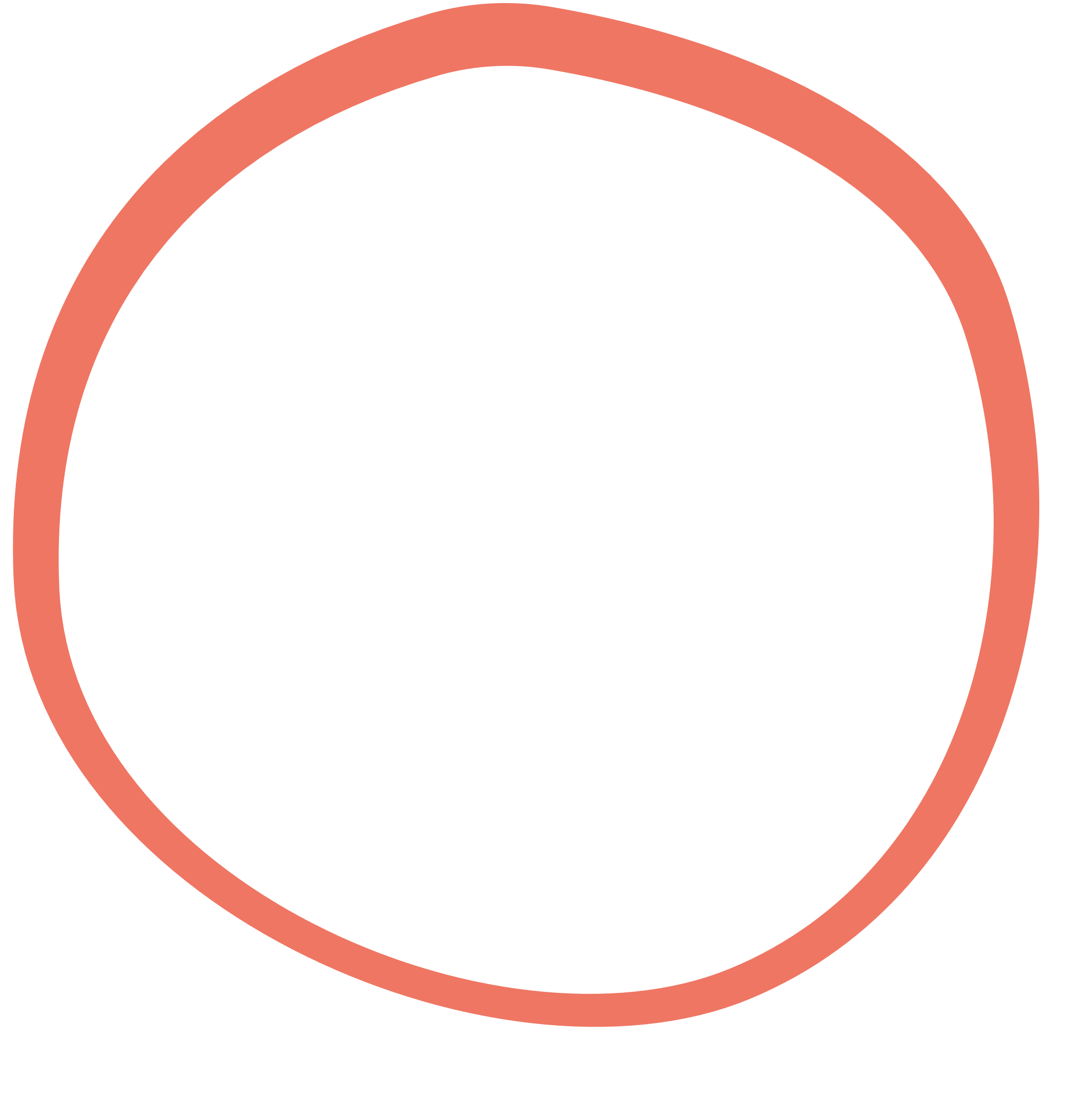